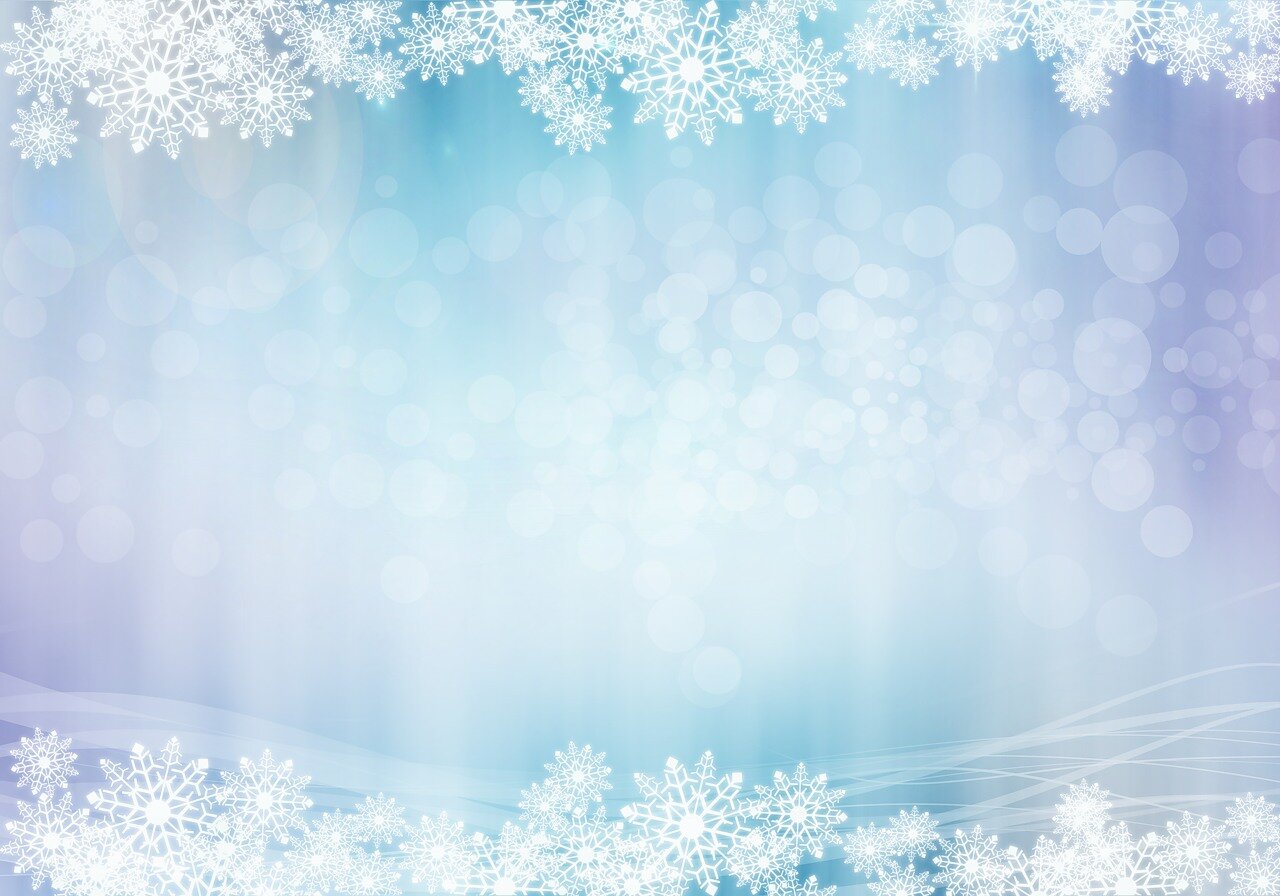 Адвент - календарь «Как мы готовились к Новому году»
Выполнили: 
ребята младшей группы №5 «Вишенка» 
      и воспитатели: 
Левченко О. В., Матвеева Н.А. 

г. Переславль – Залесский ,
2018 год
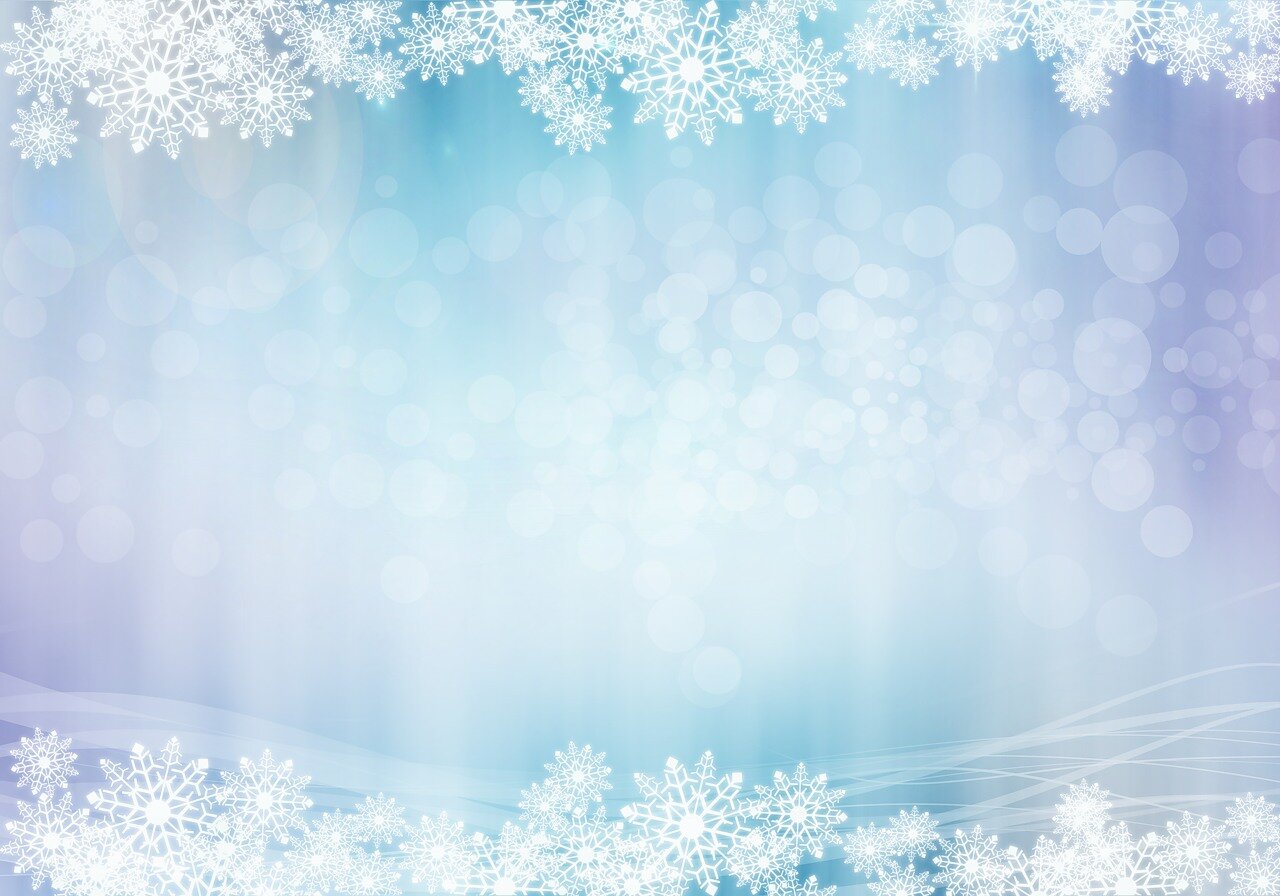 Цель:создание праздничного новогоднего  настроения
Задачи:
Прочитать сказку про Новый год
Изготовить бусы на ёлку;
Приклеить на елочку игрушки – шарики, вырезанные из бумаги;
Купить или смастерить новогодний костюм (домашнее задание);
Украсить ёлочку.
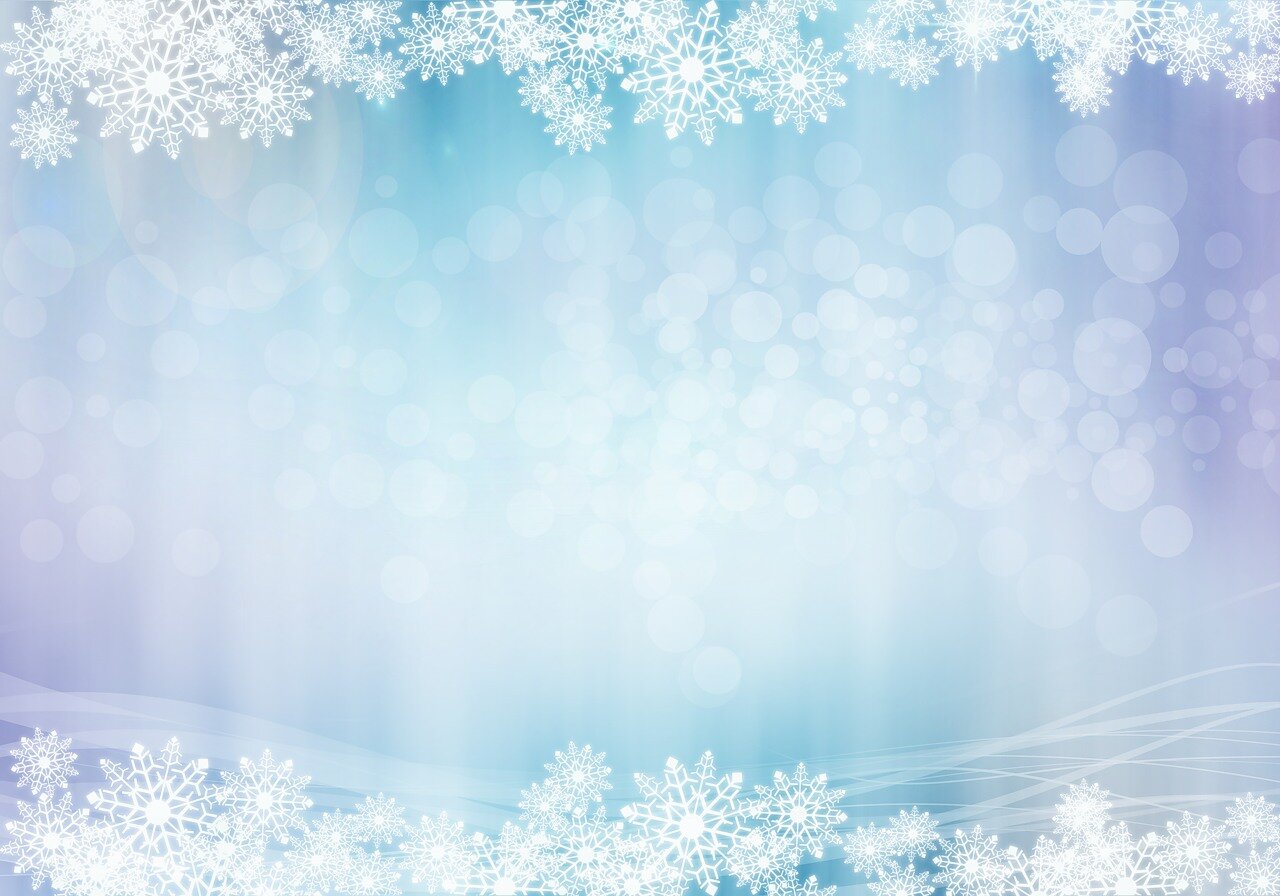 Снеговик принес письмо с заданием  от Деда Мороза
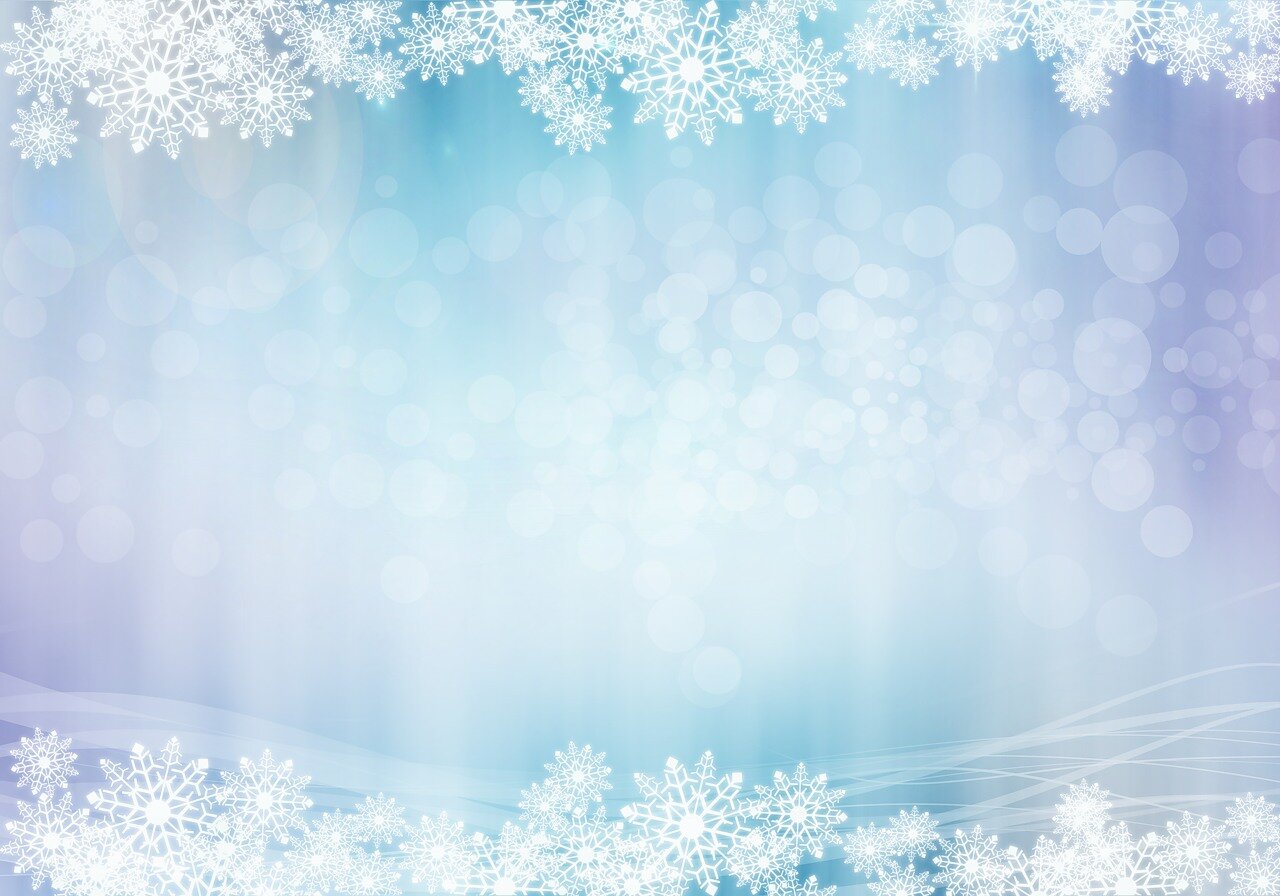 Почтовые кармашки для писем от Деда Мороза
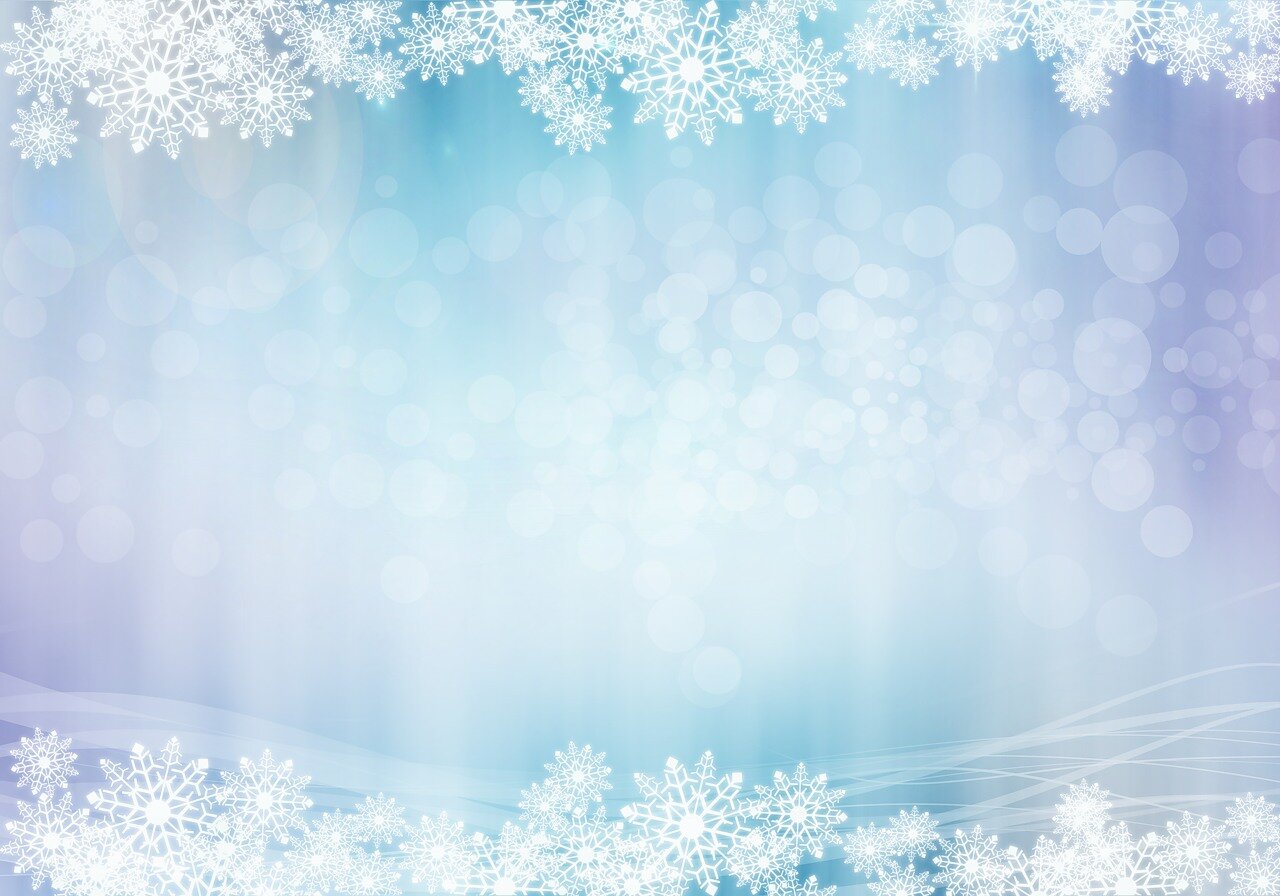 Задание 1 Чтение сказок и рассматривание иллюстраций
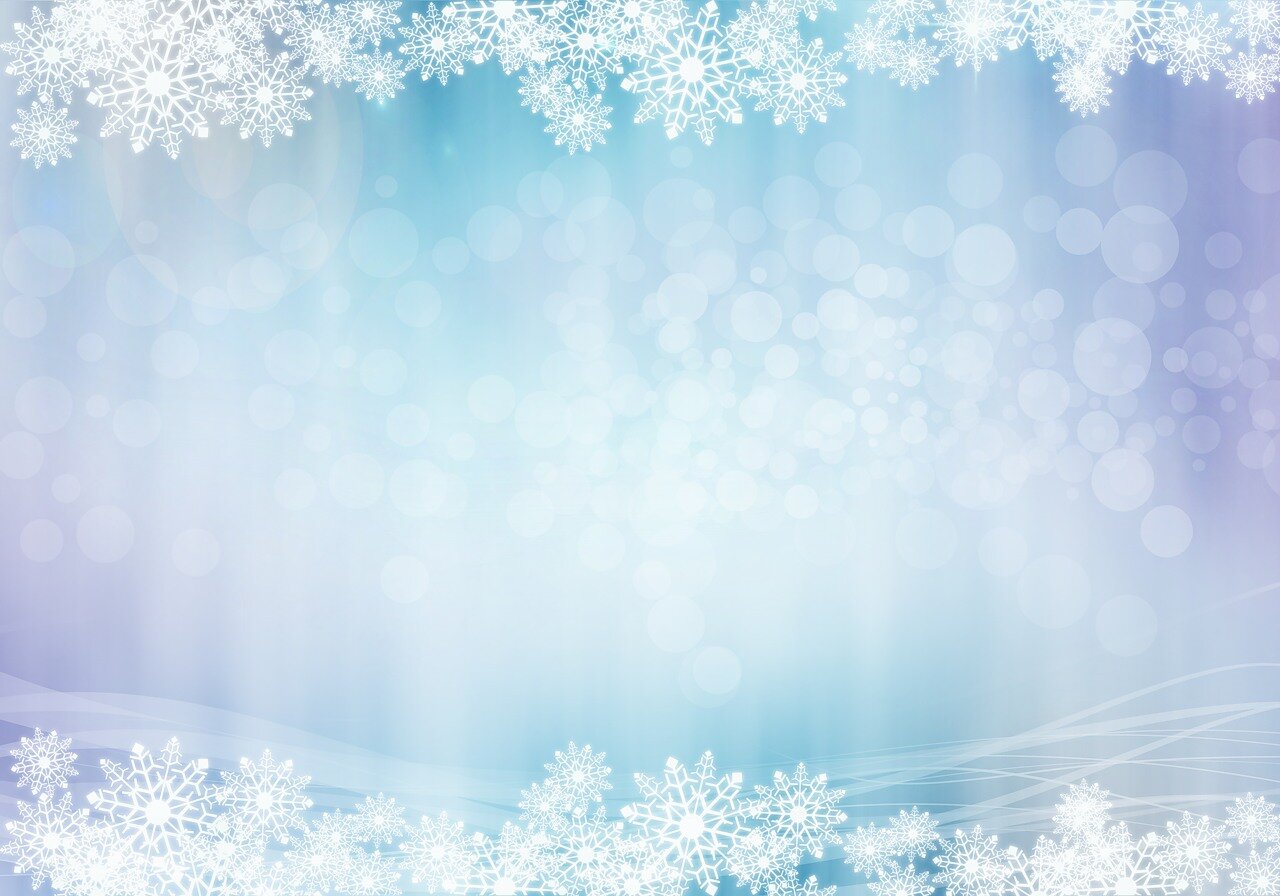 Задание 2  «Бусы на ёлку»
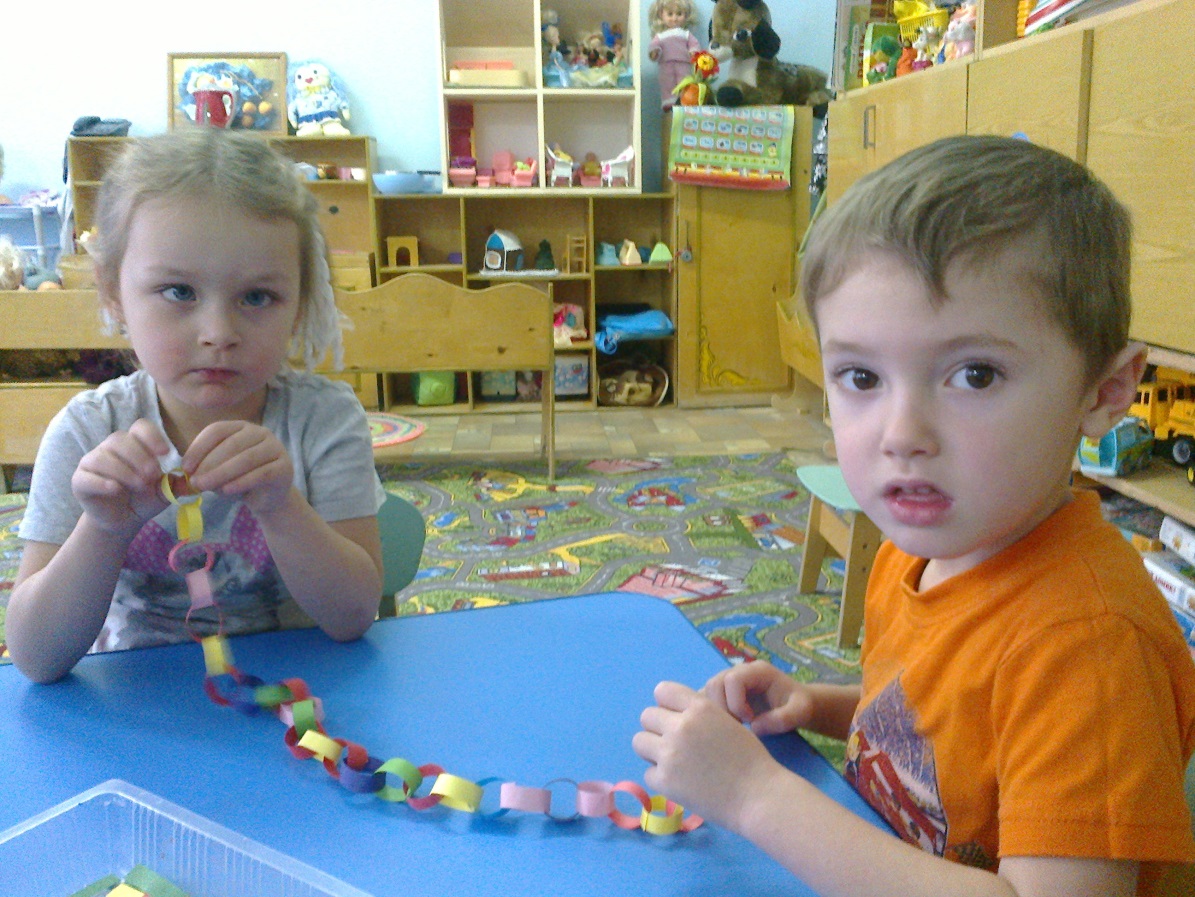 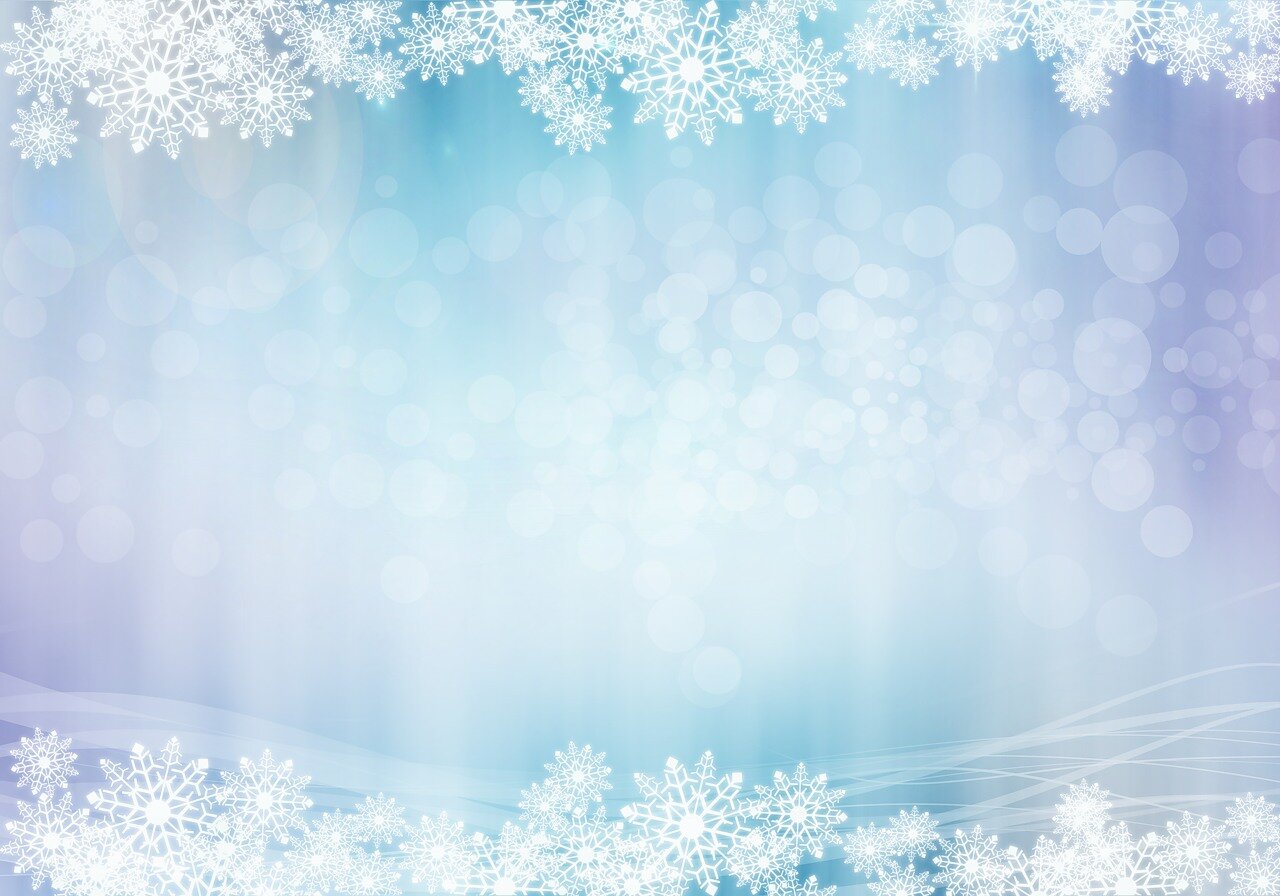 Задание 2«Бусы на ёлку»
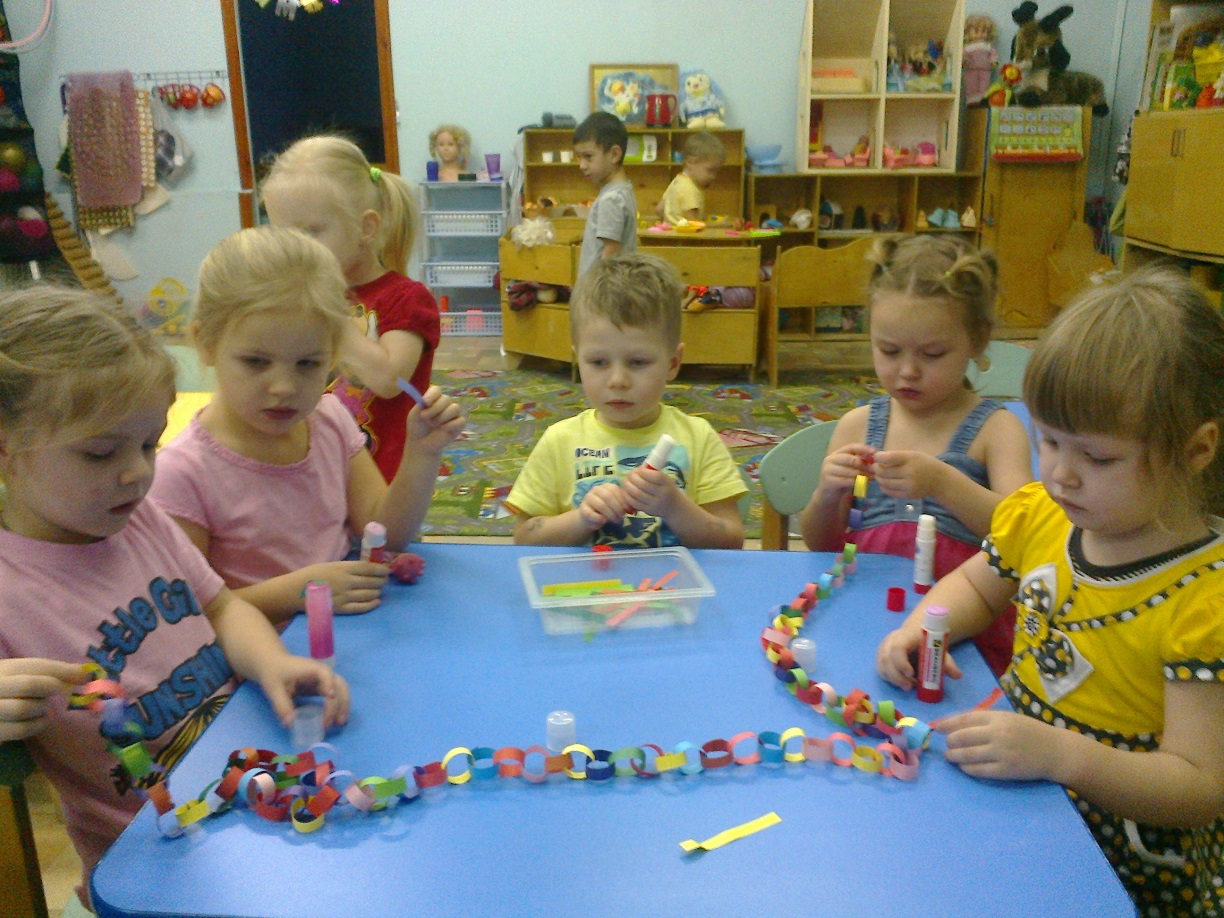 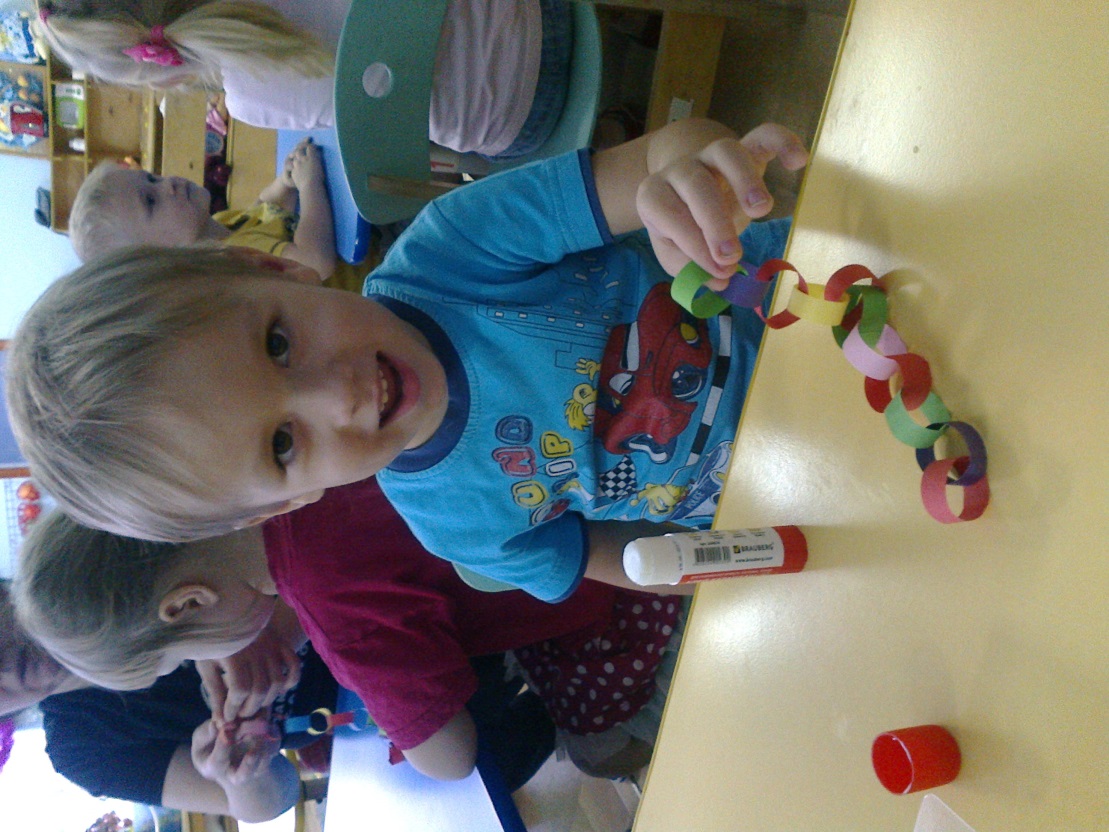 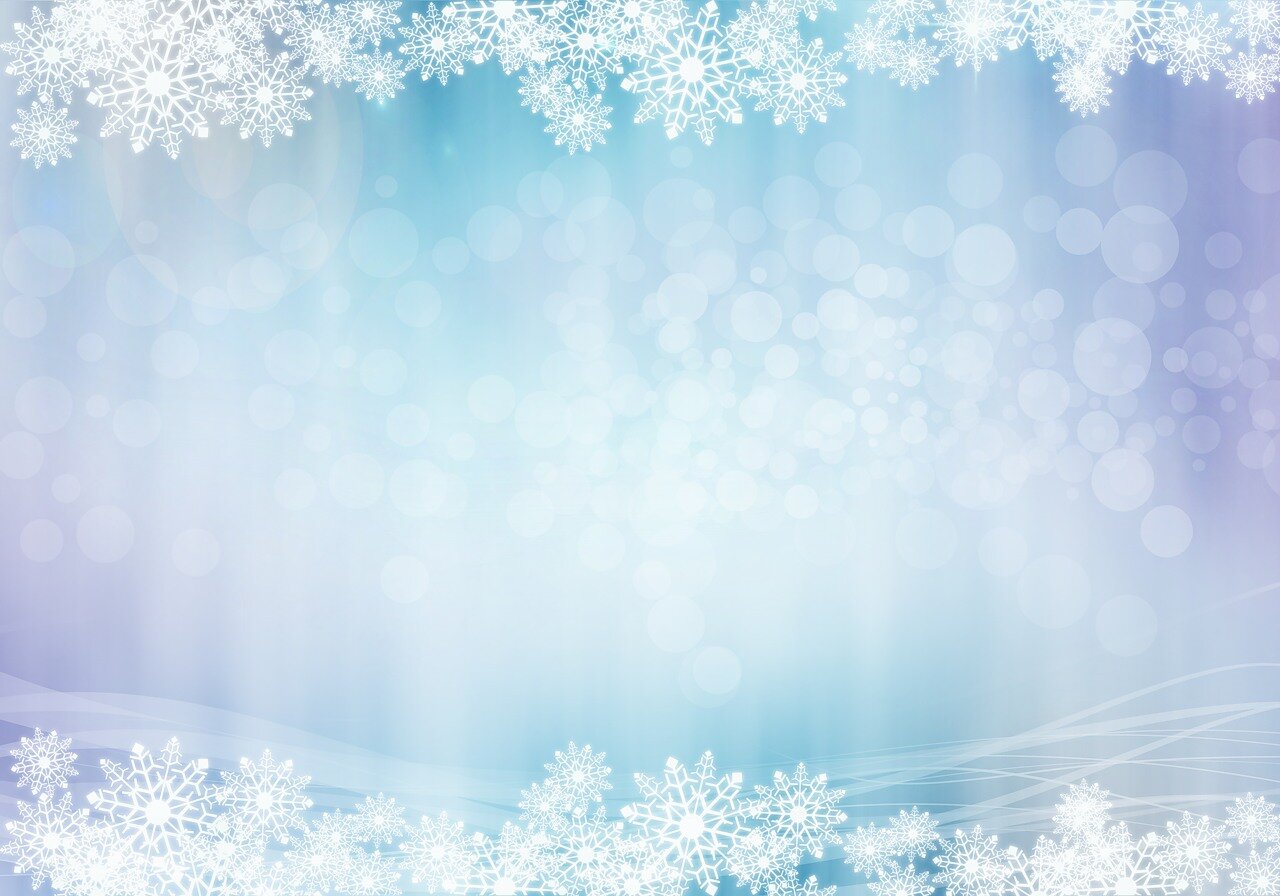 Задание 2 выполнено
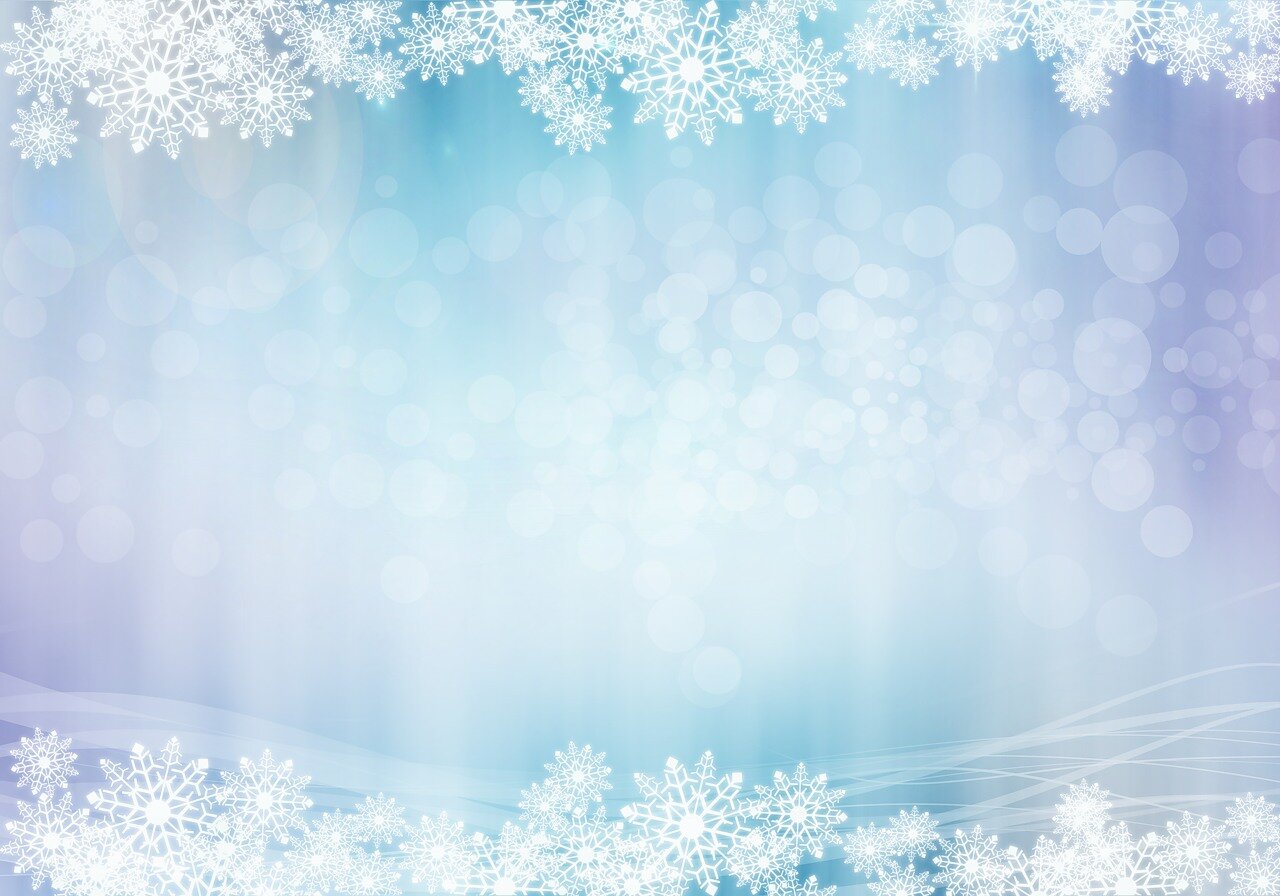 Задание 3 «Укрась ёлочку шариками»
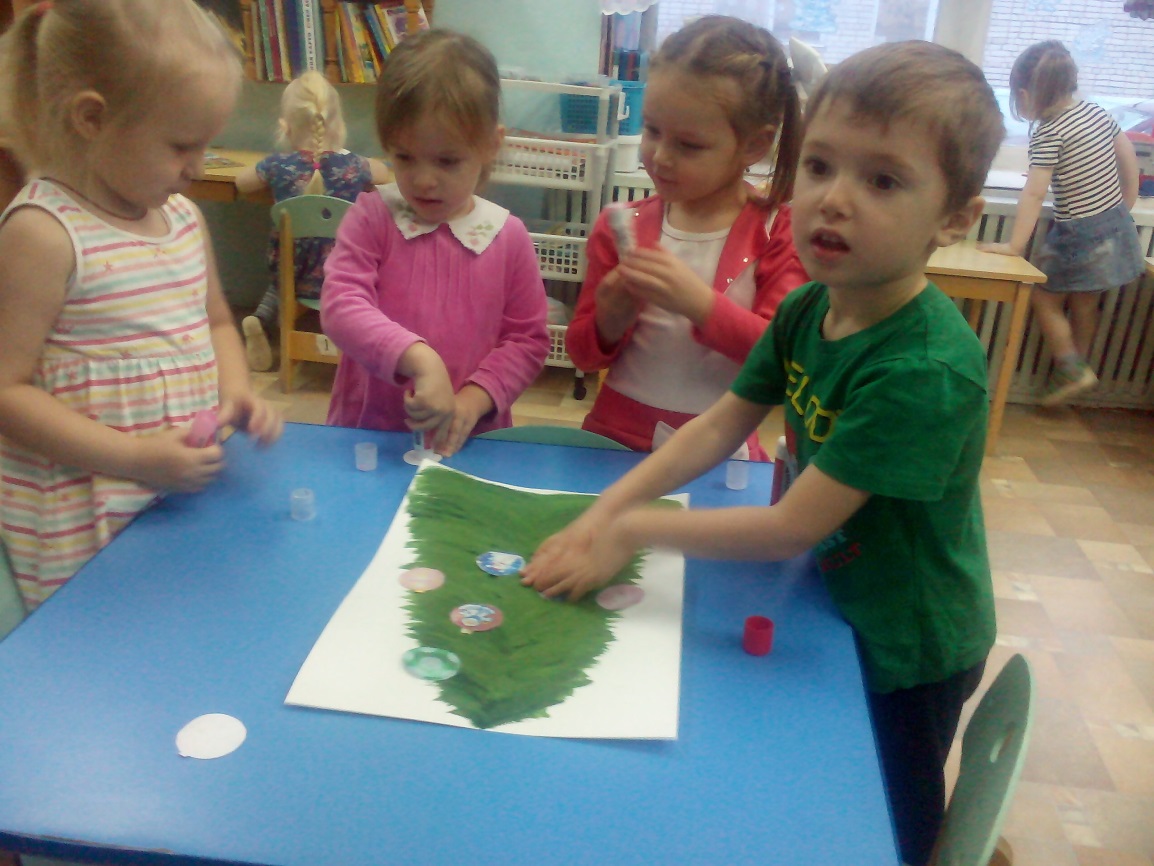 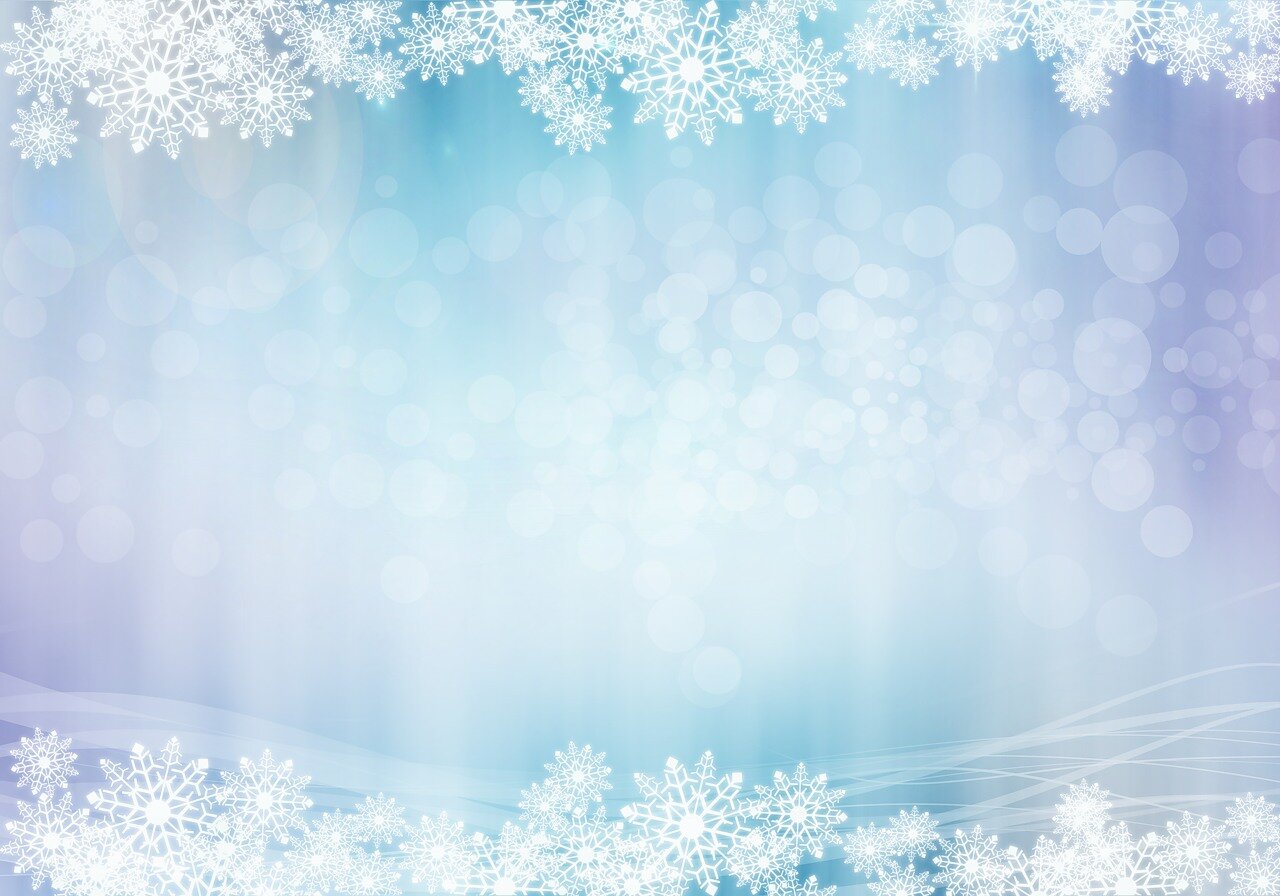 Задание 3 выполнено
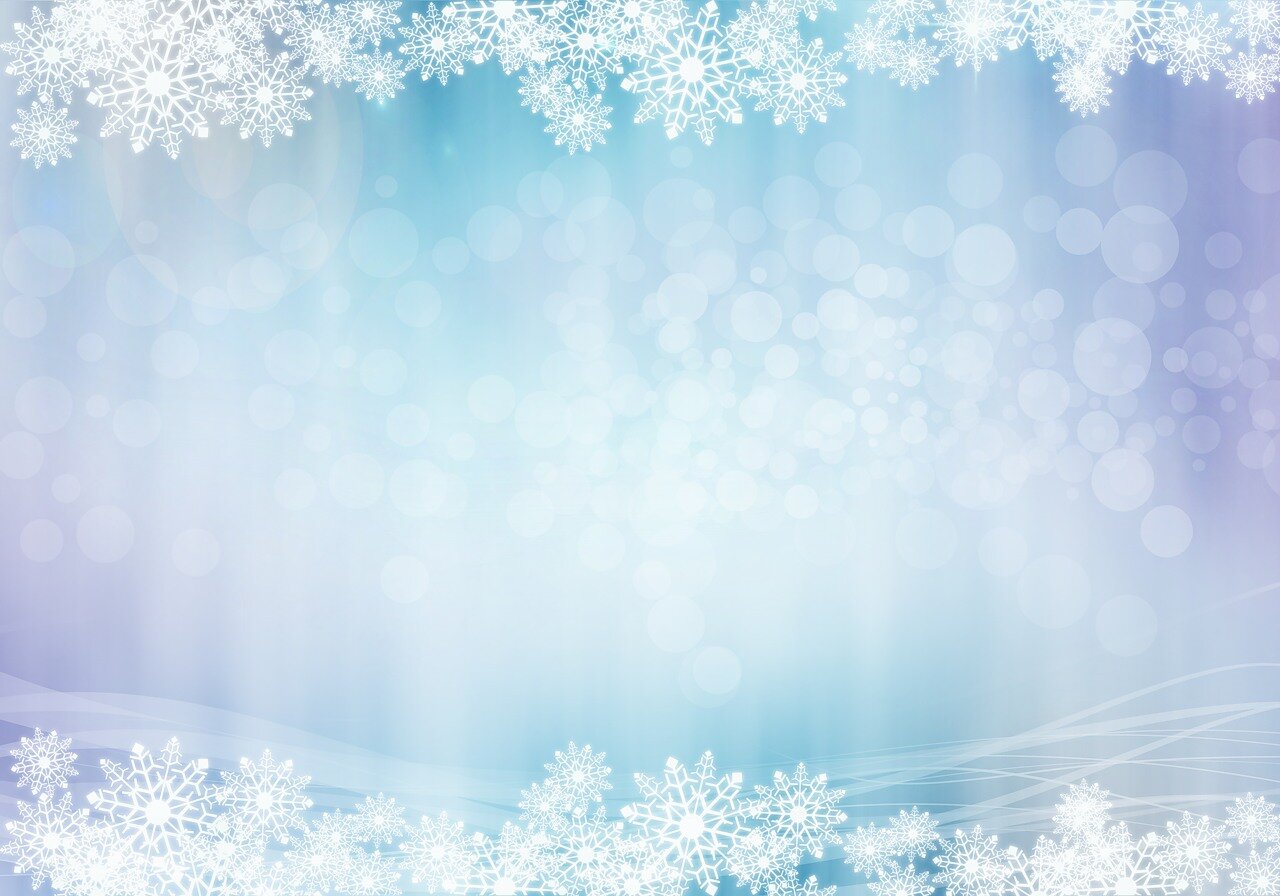 Задание 4 (домашнее)
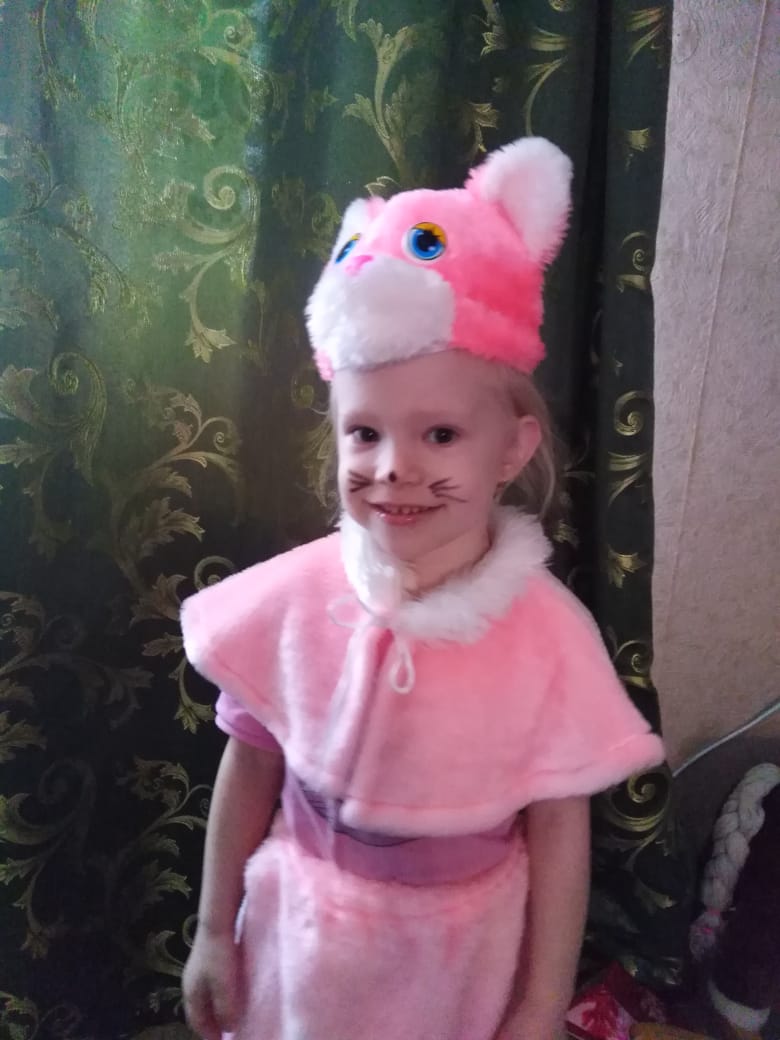 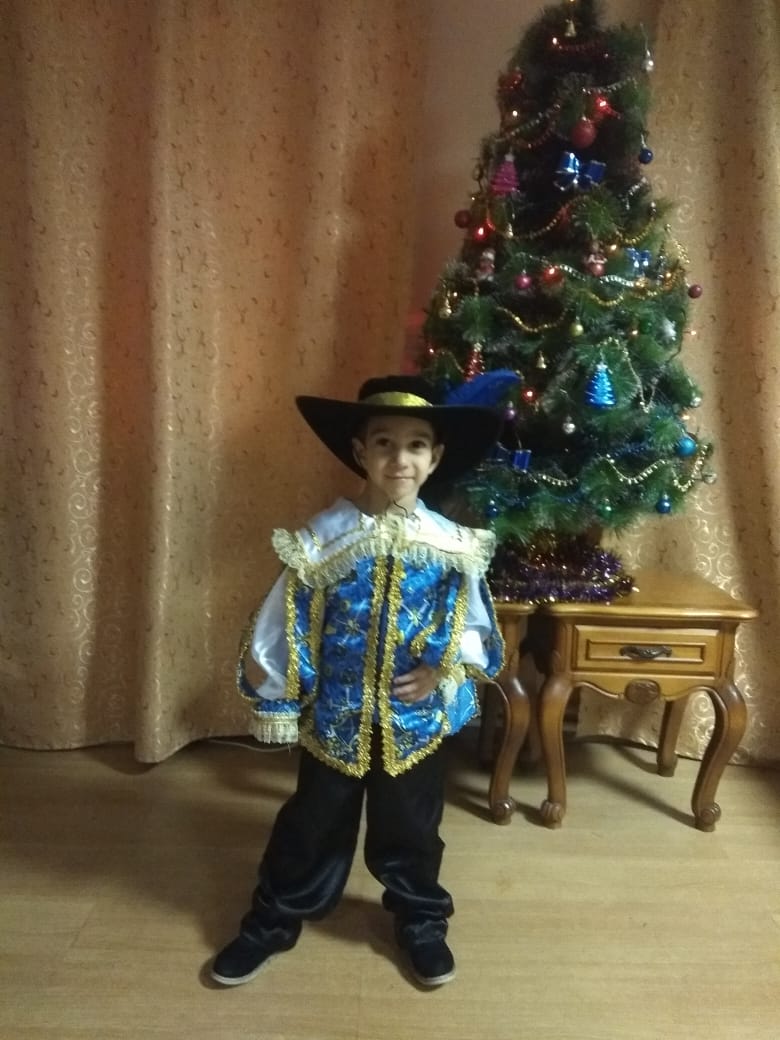 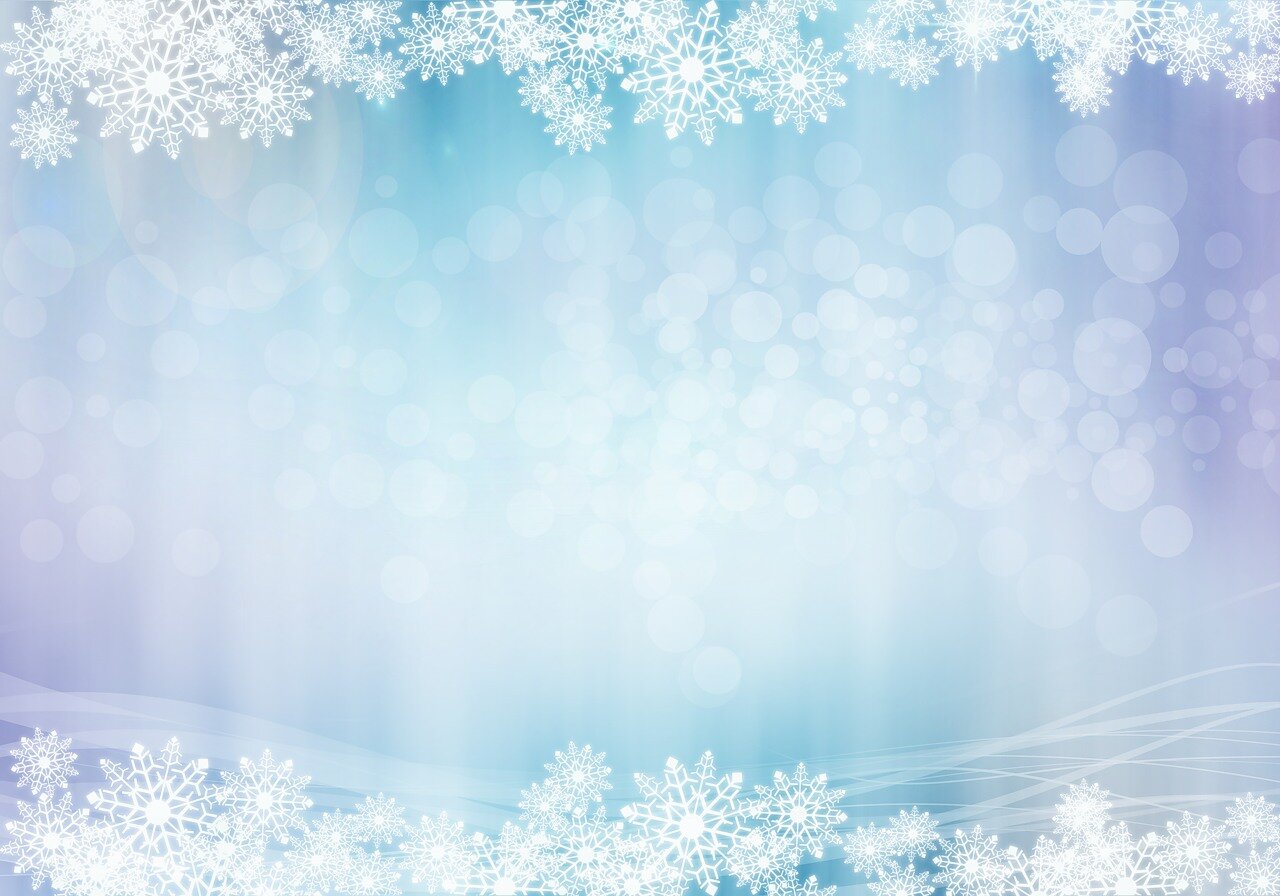 Задание 5 «Нарядите ёлочку»
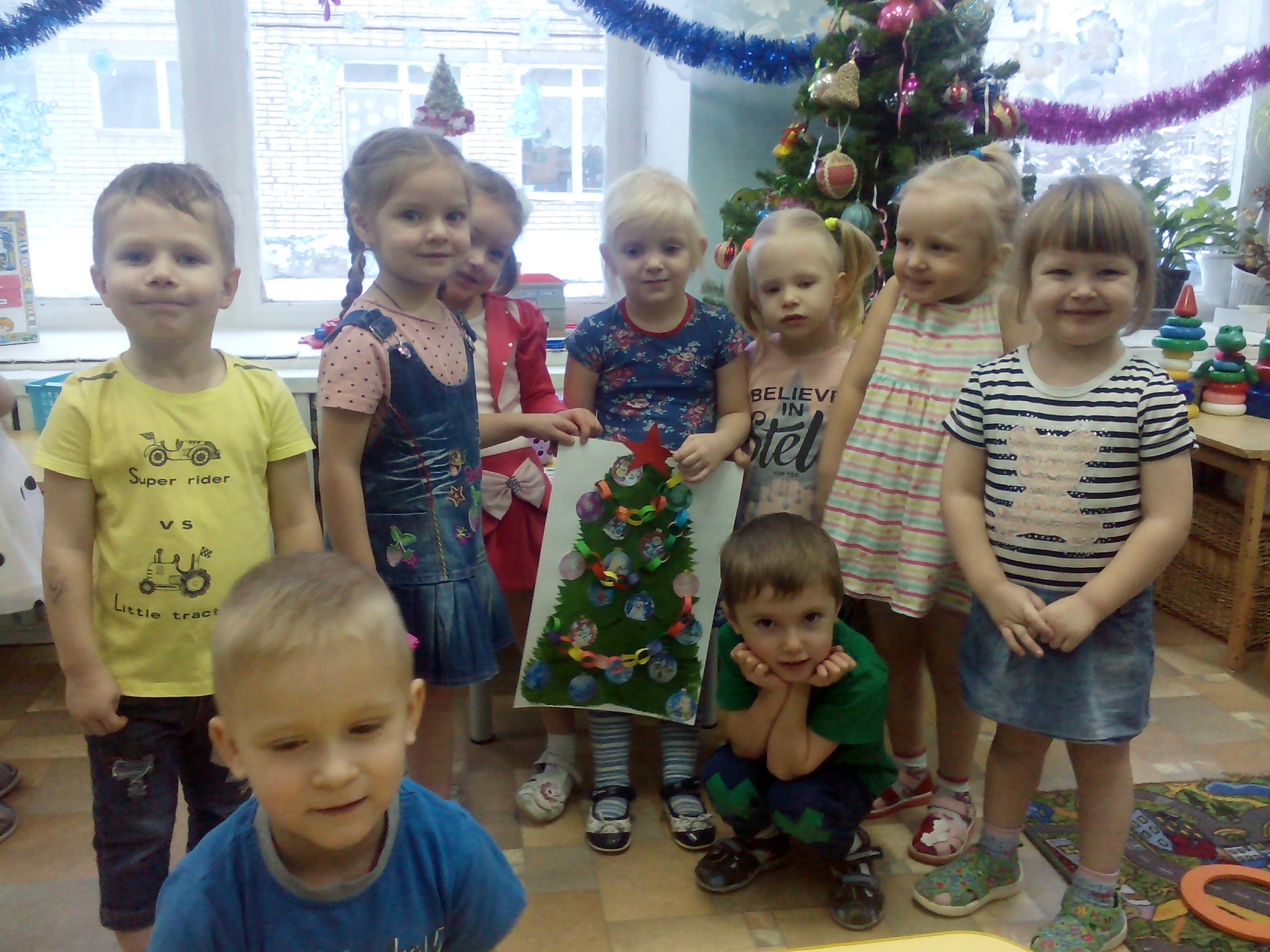 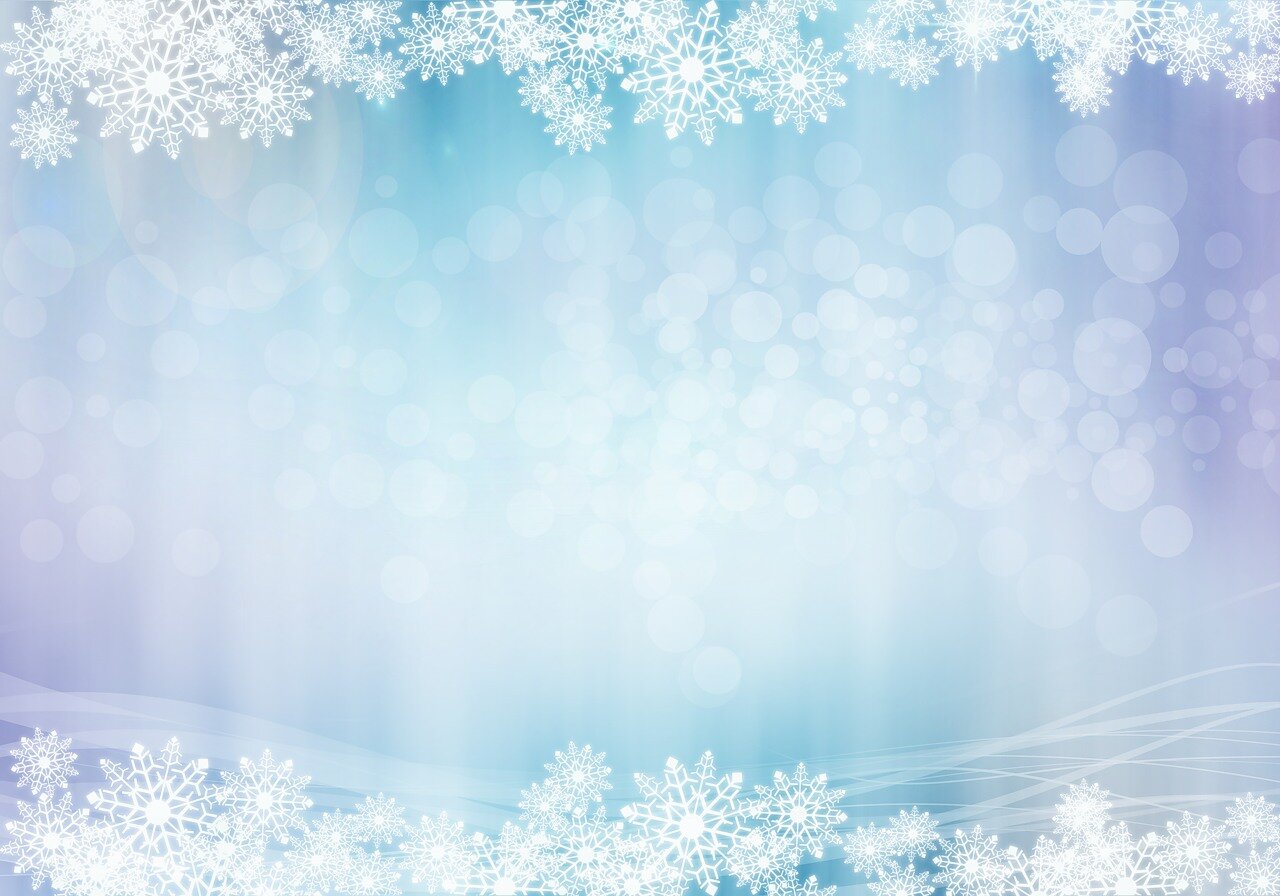 Задание 5 выполнено«Вот какая у нас ёлочка!»
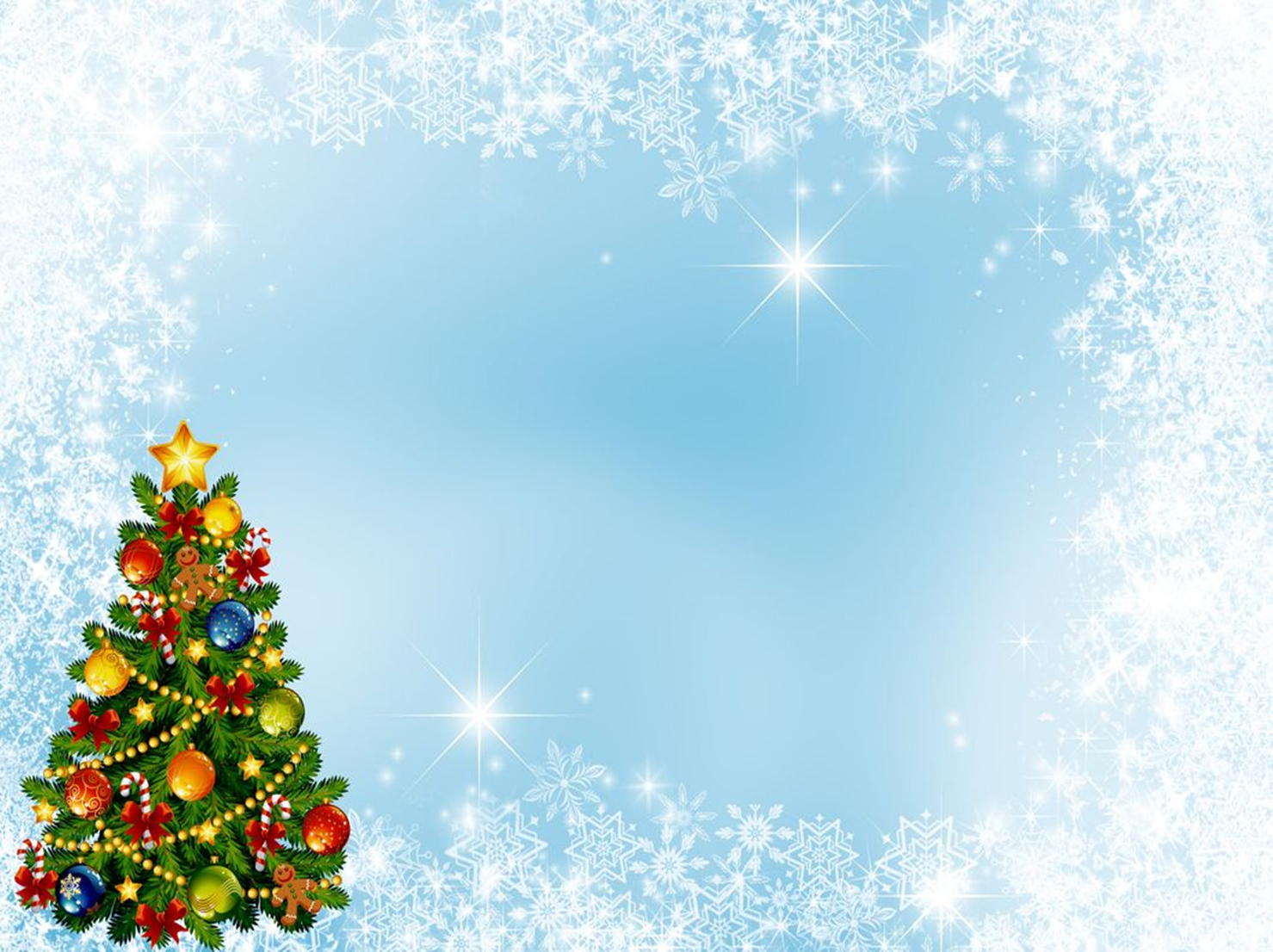 Адвент – календарь средняя группа
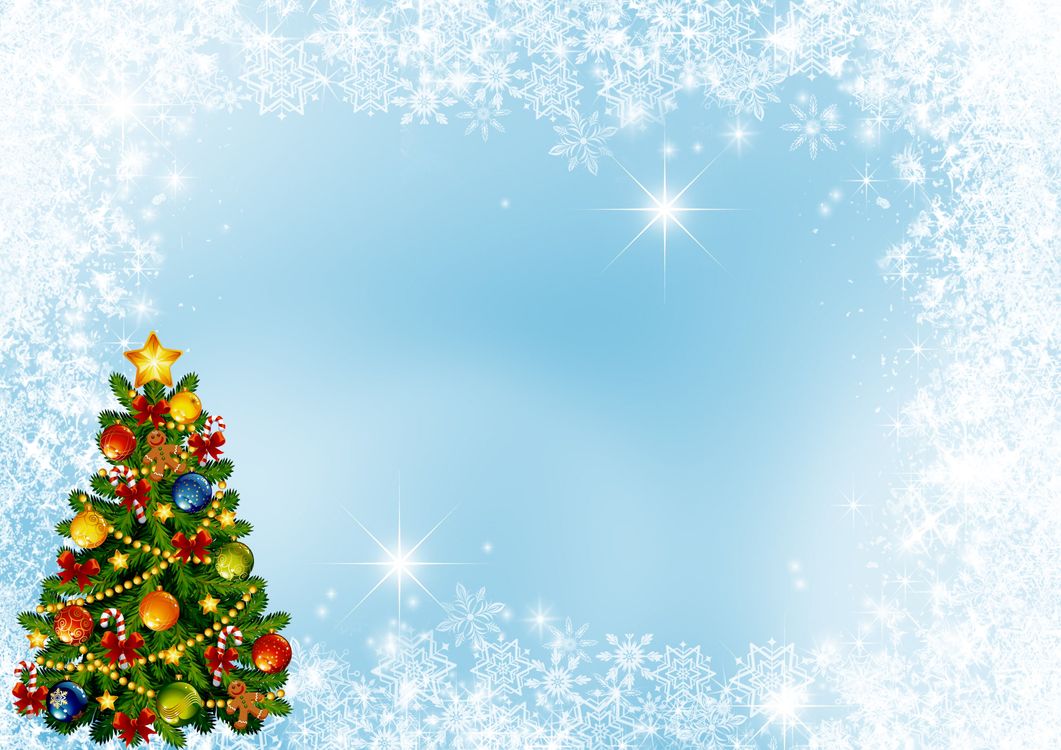 Изготовление коробочек для писем - сюрпризов
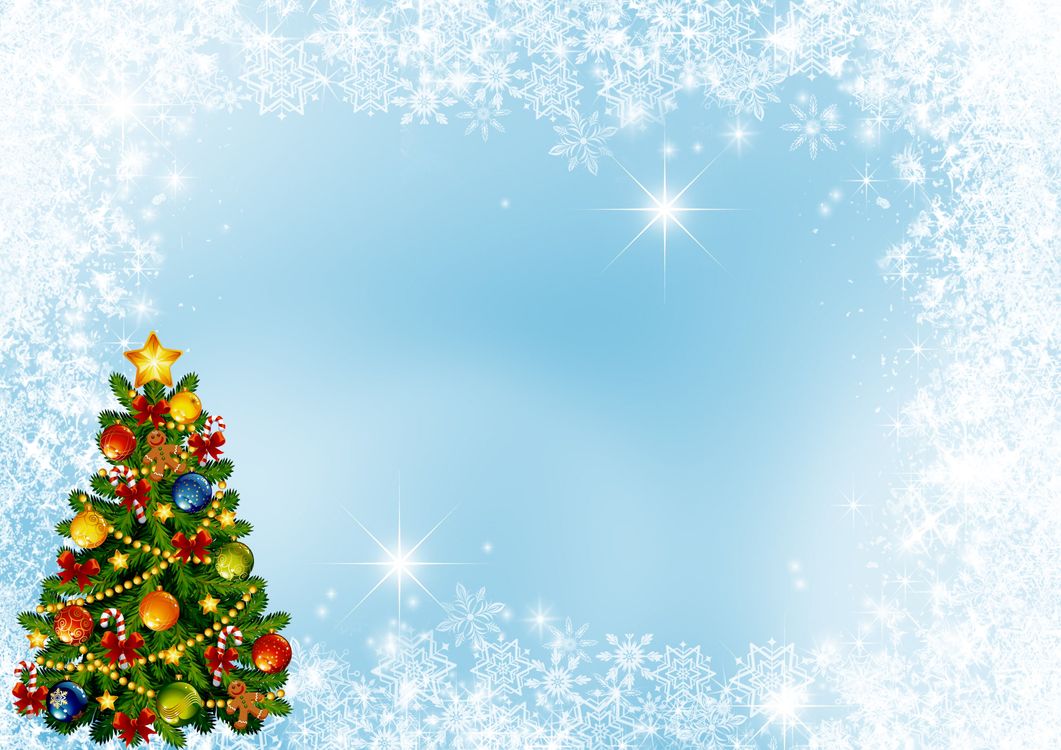 Наш календарь ожидания Нового года
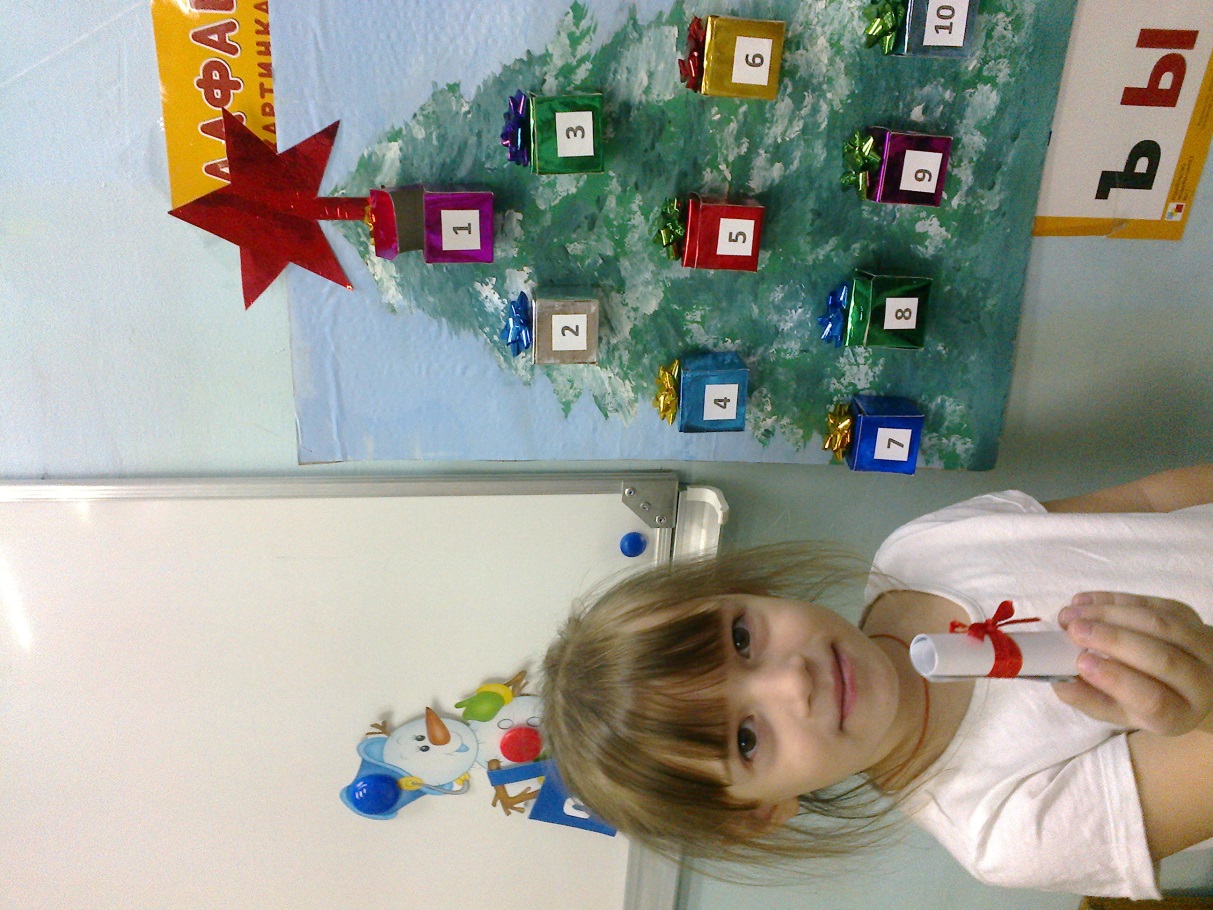 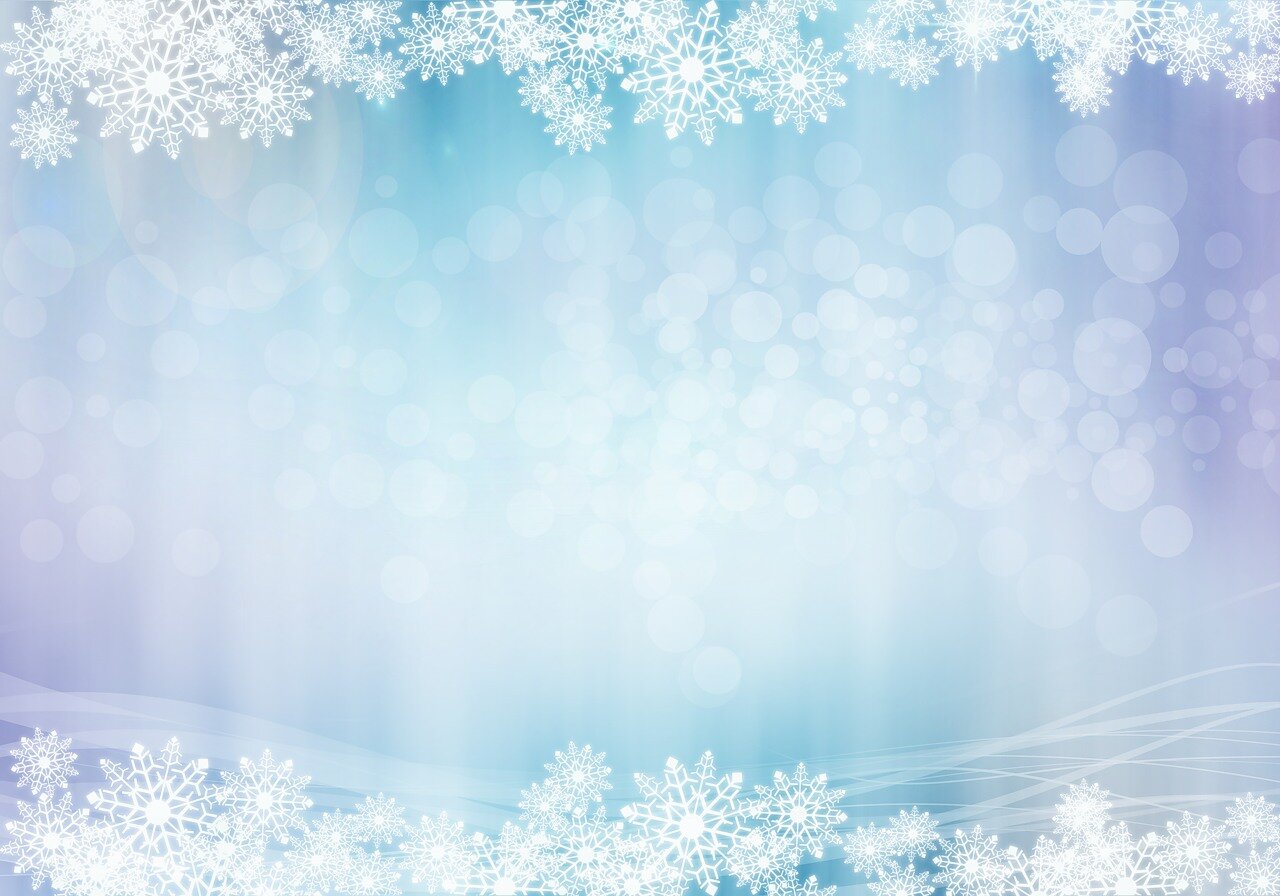 Дружные снегурочки
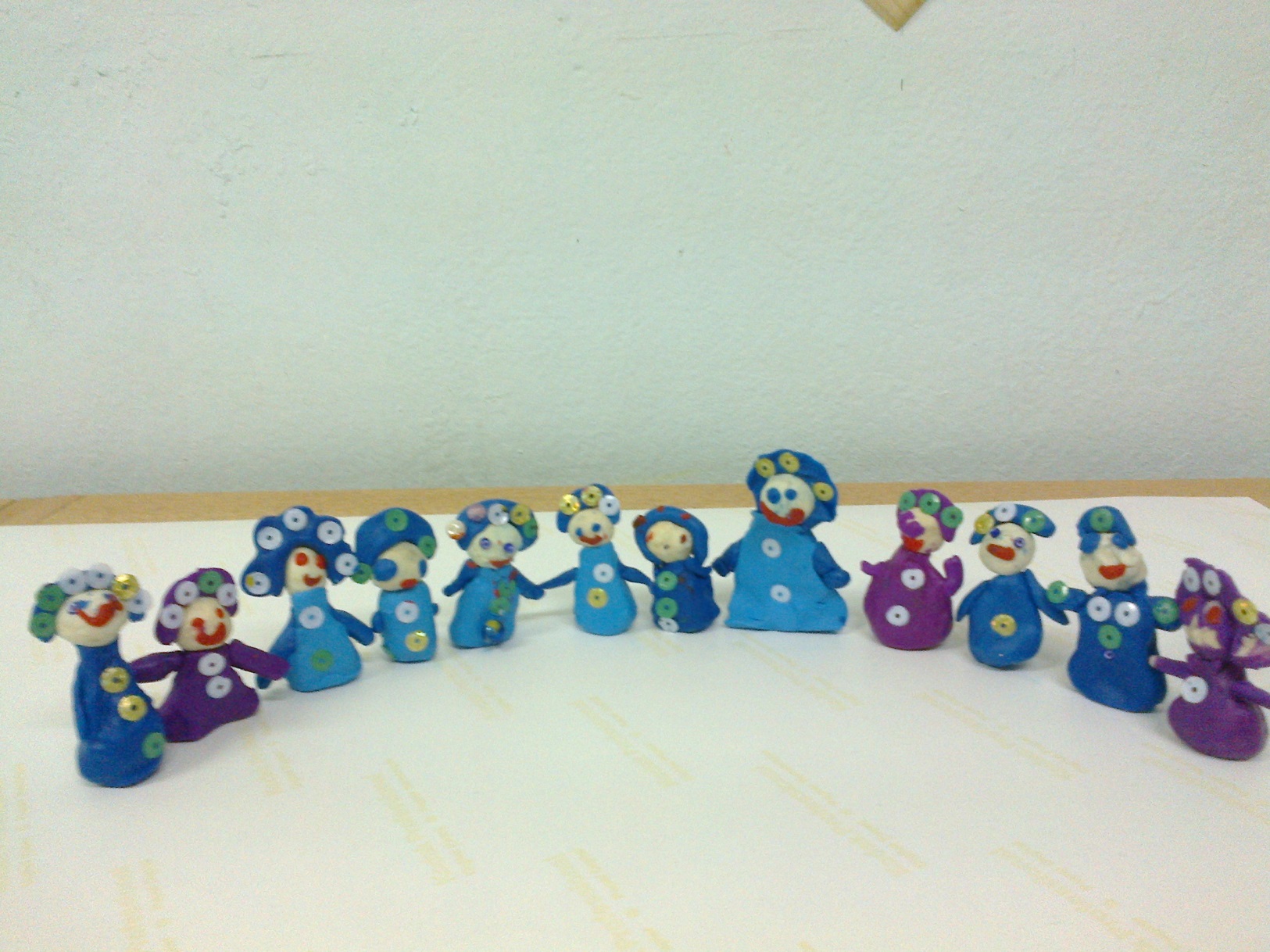 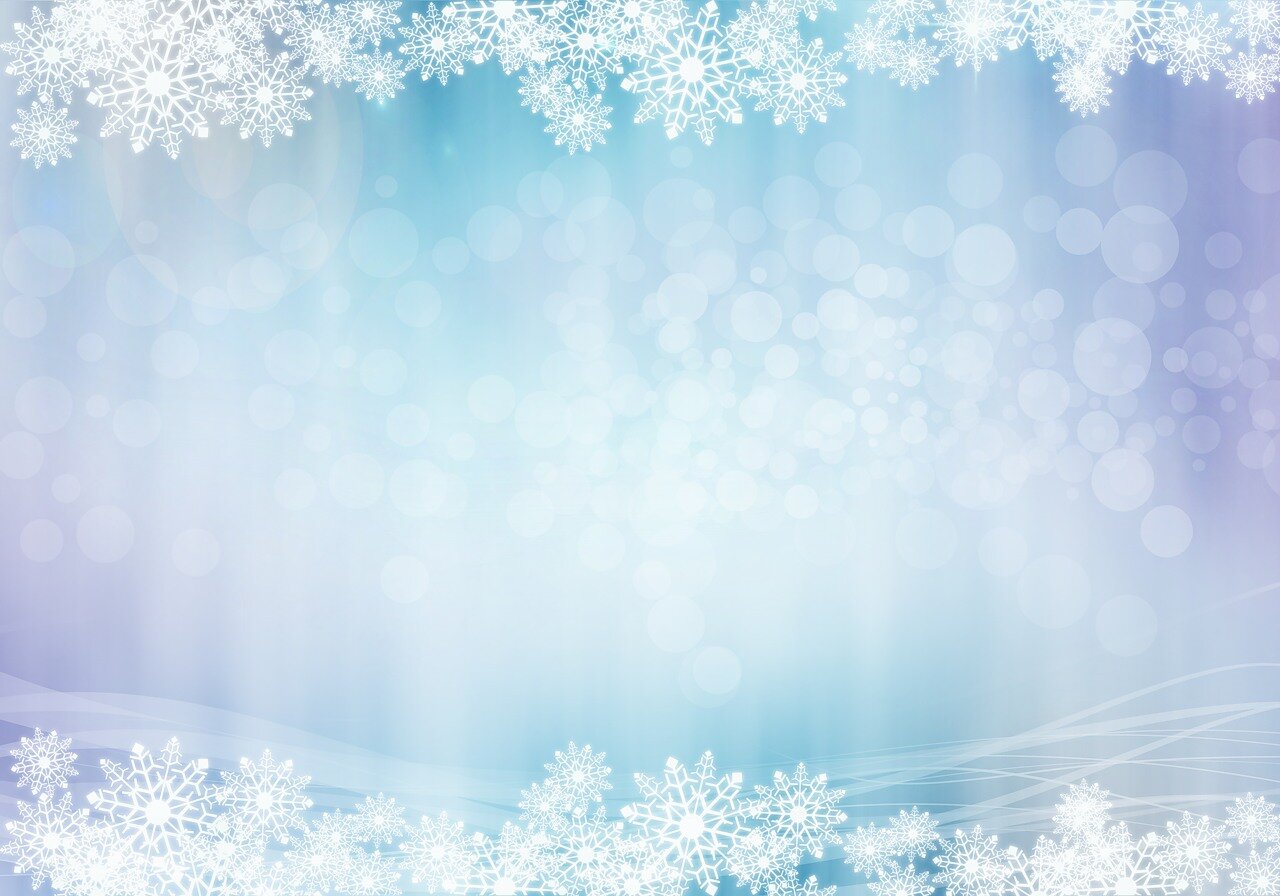 Задание «Раскрась Деда Мороза и Снегурочку»
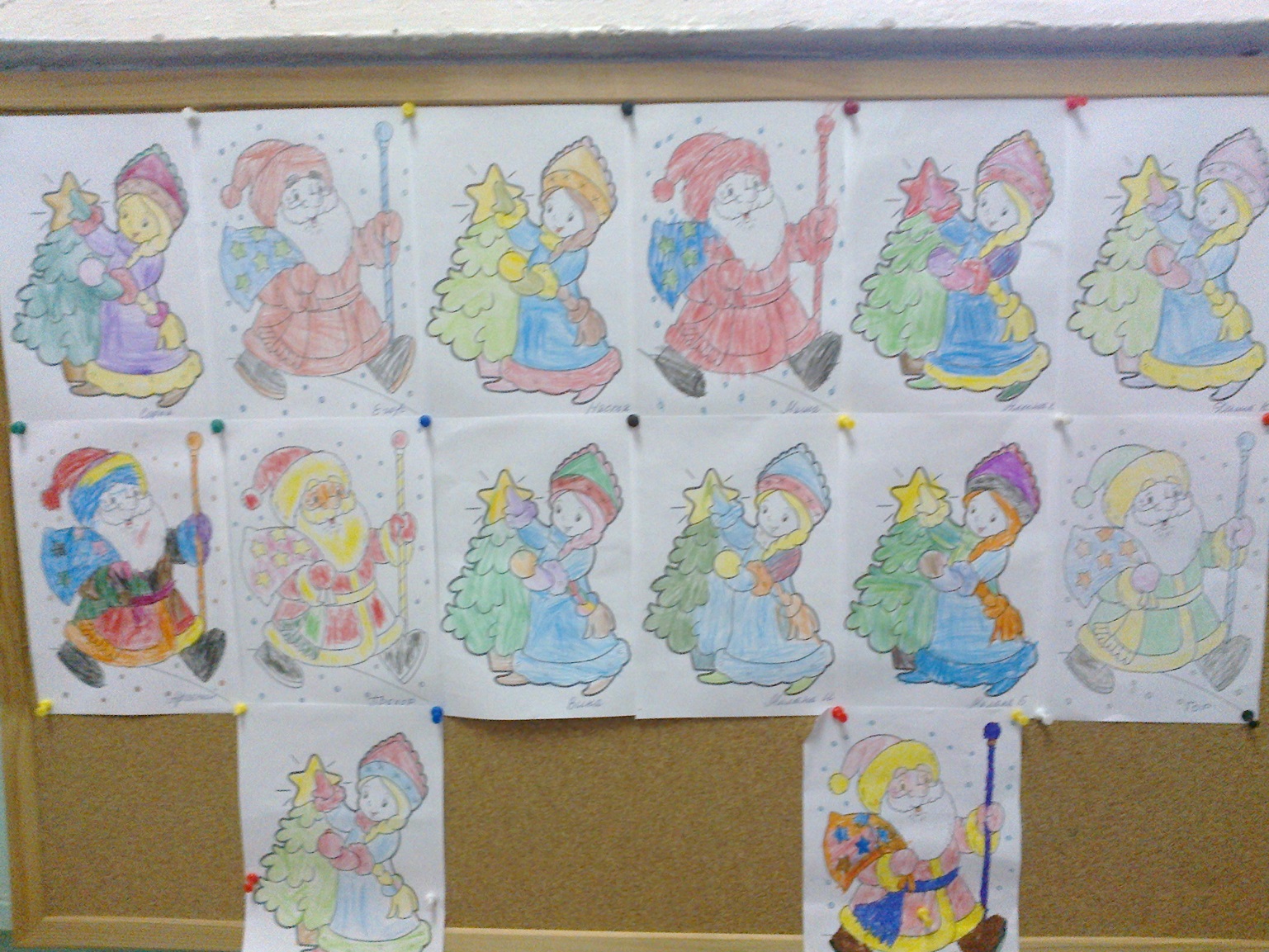 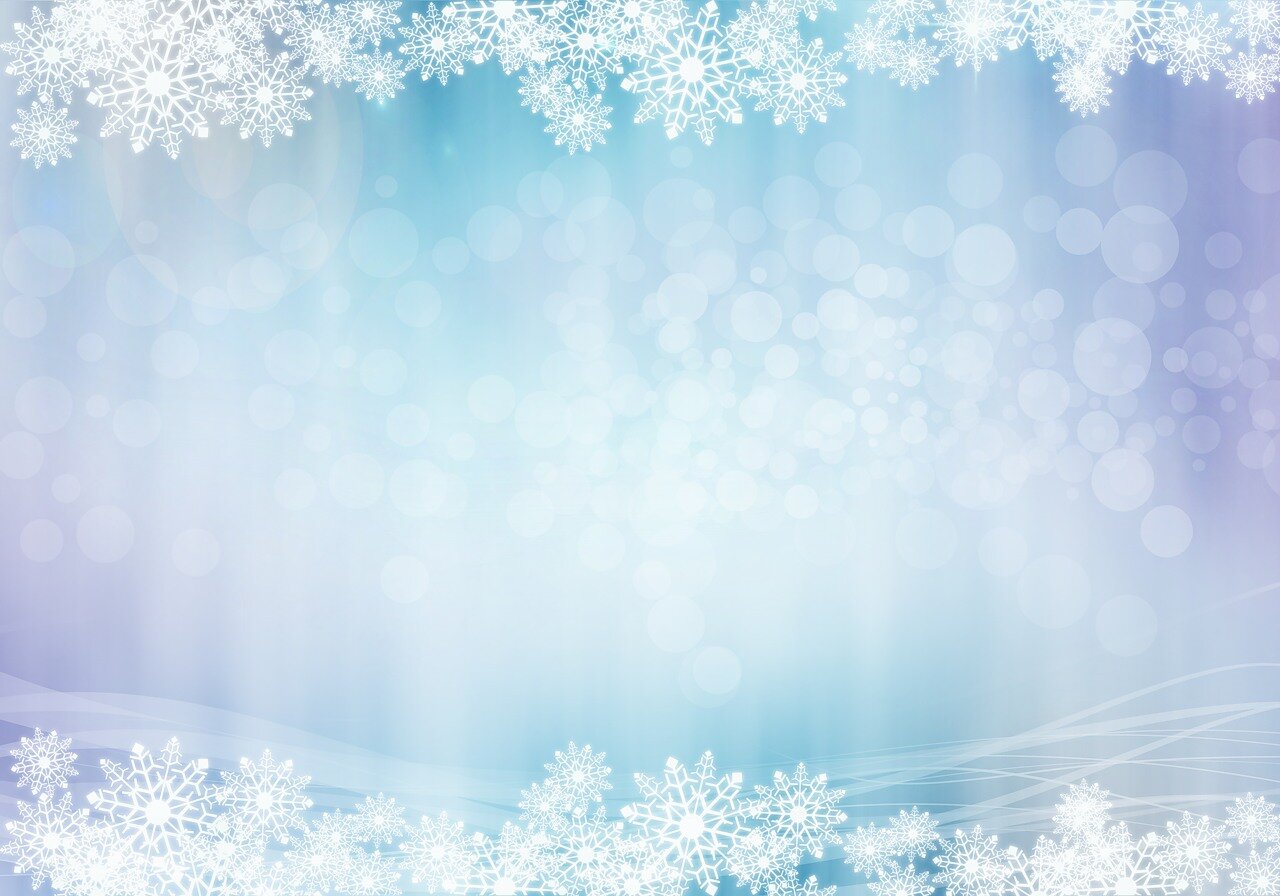 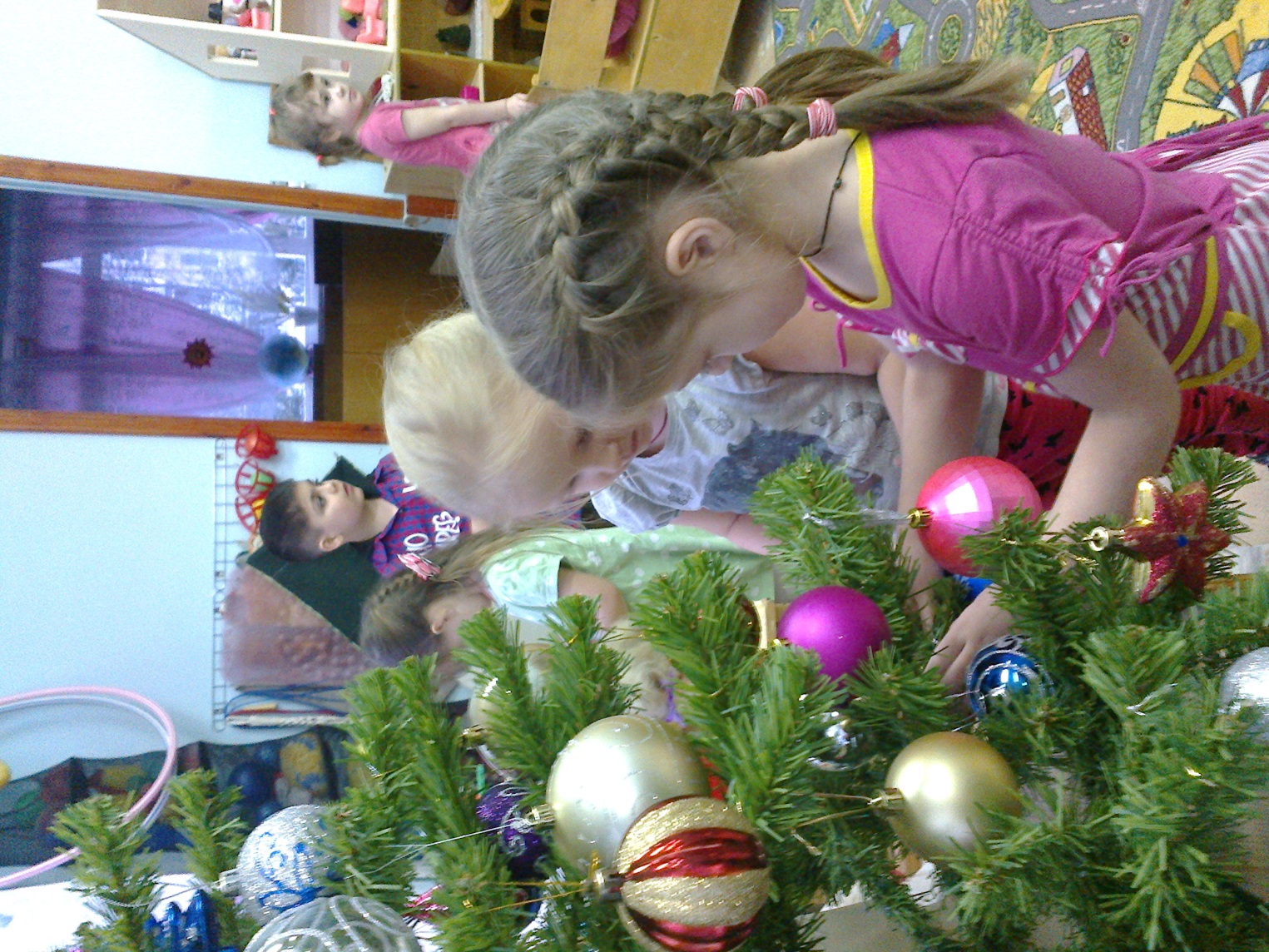 Задание 
«Наряди ёлочку»
Объемная аппликация «Хозяйка Нового года»
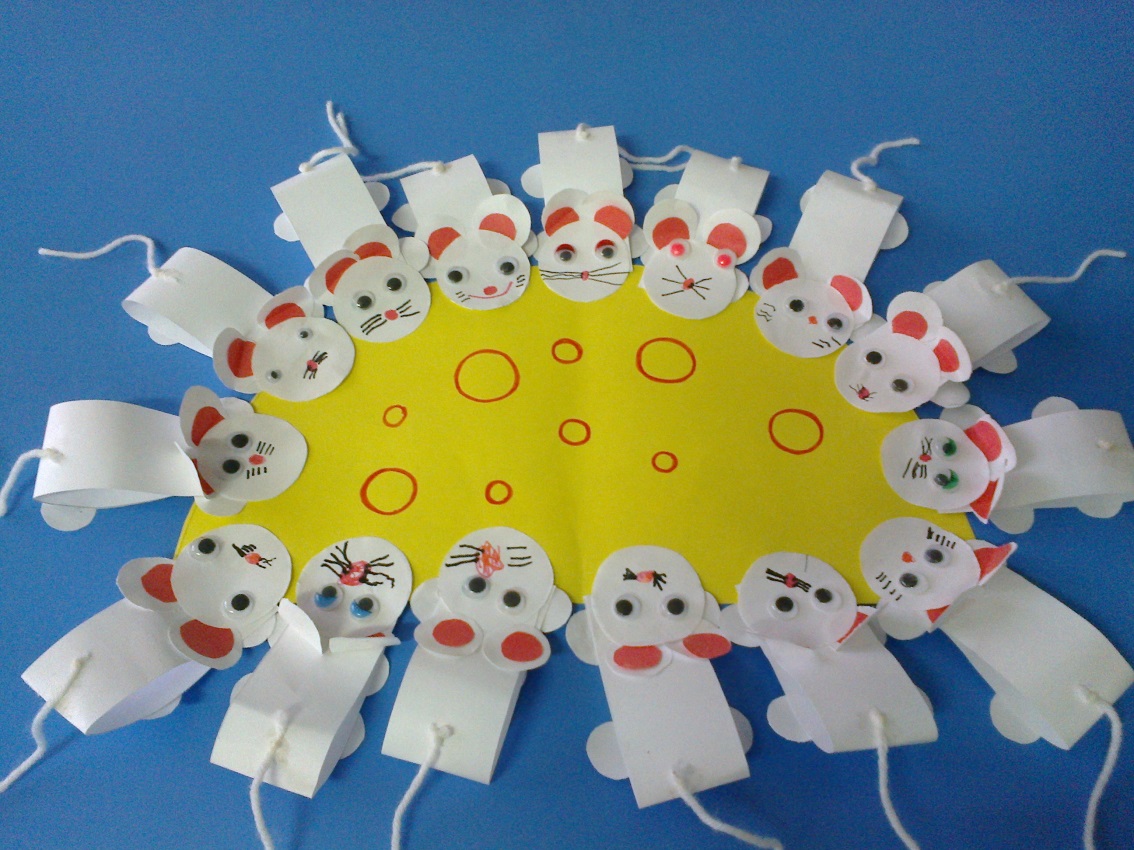 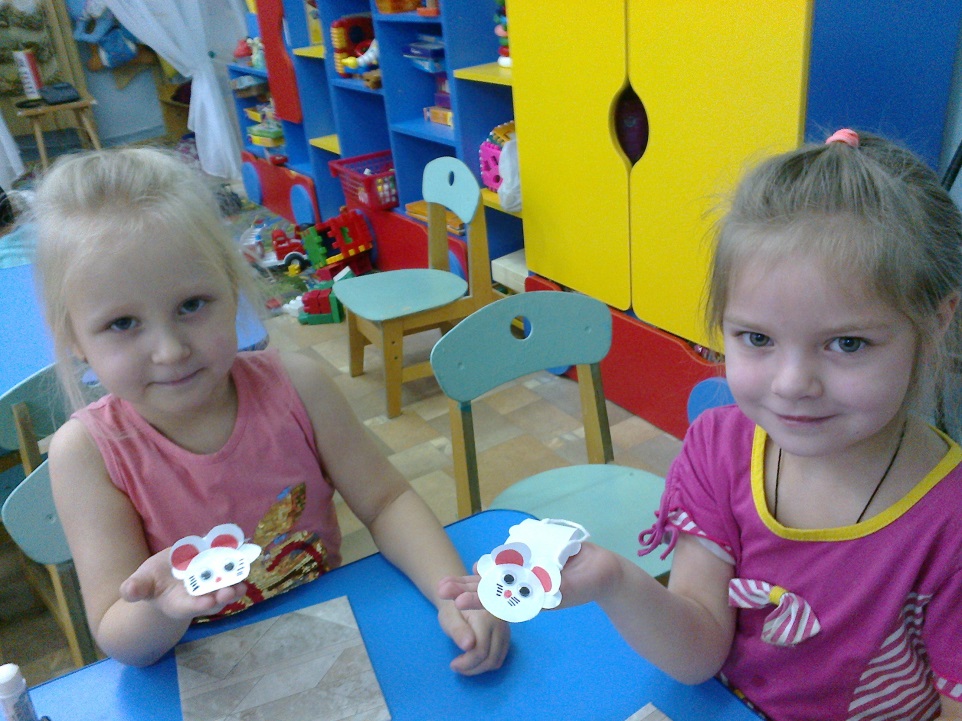 Задание «Сделать снежинку»
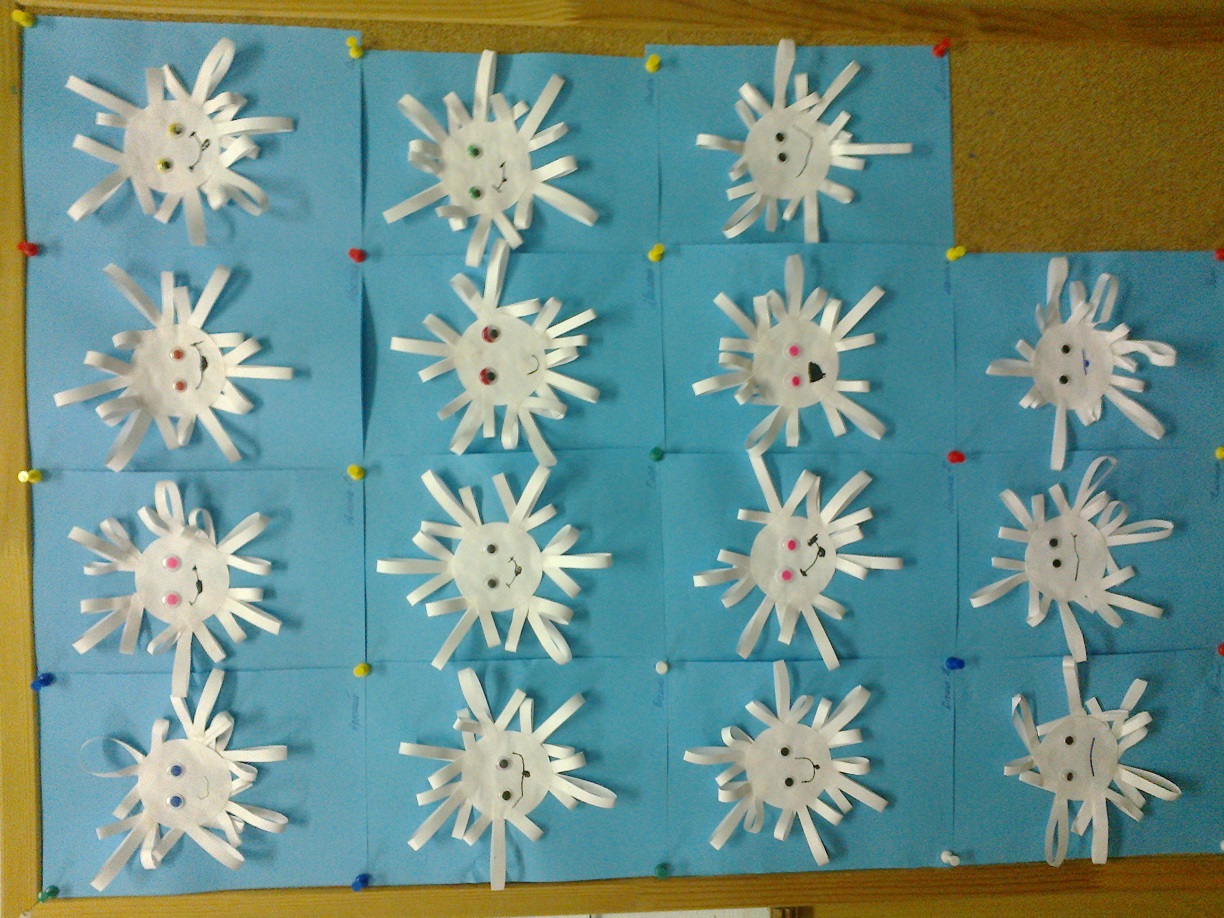 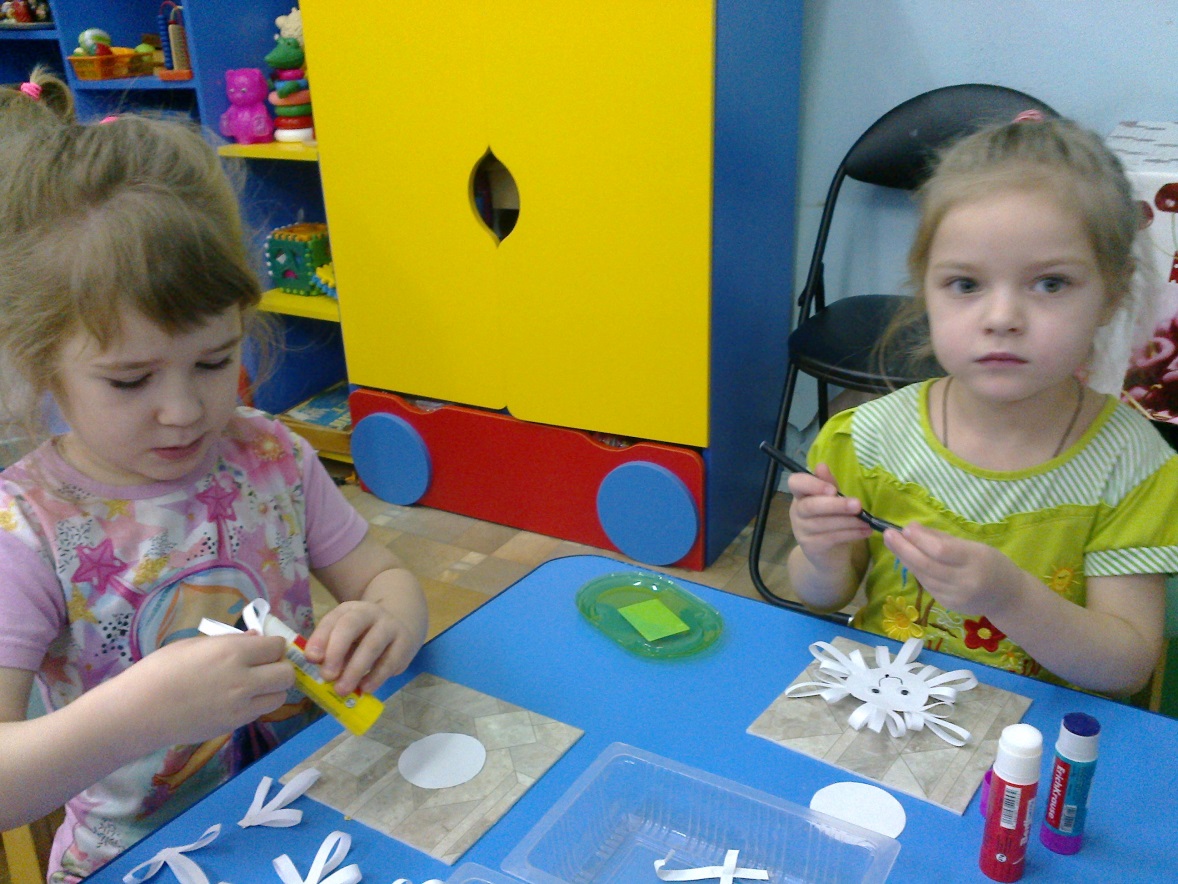 Нарисовали письма Деду Морозу
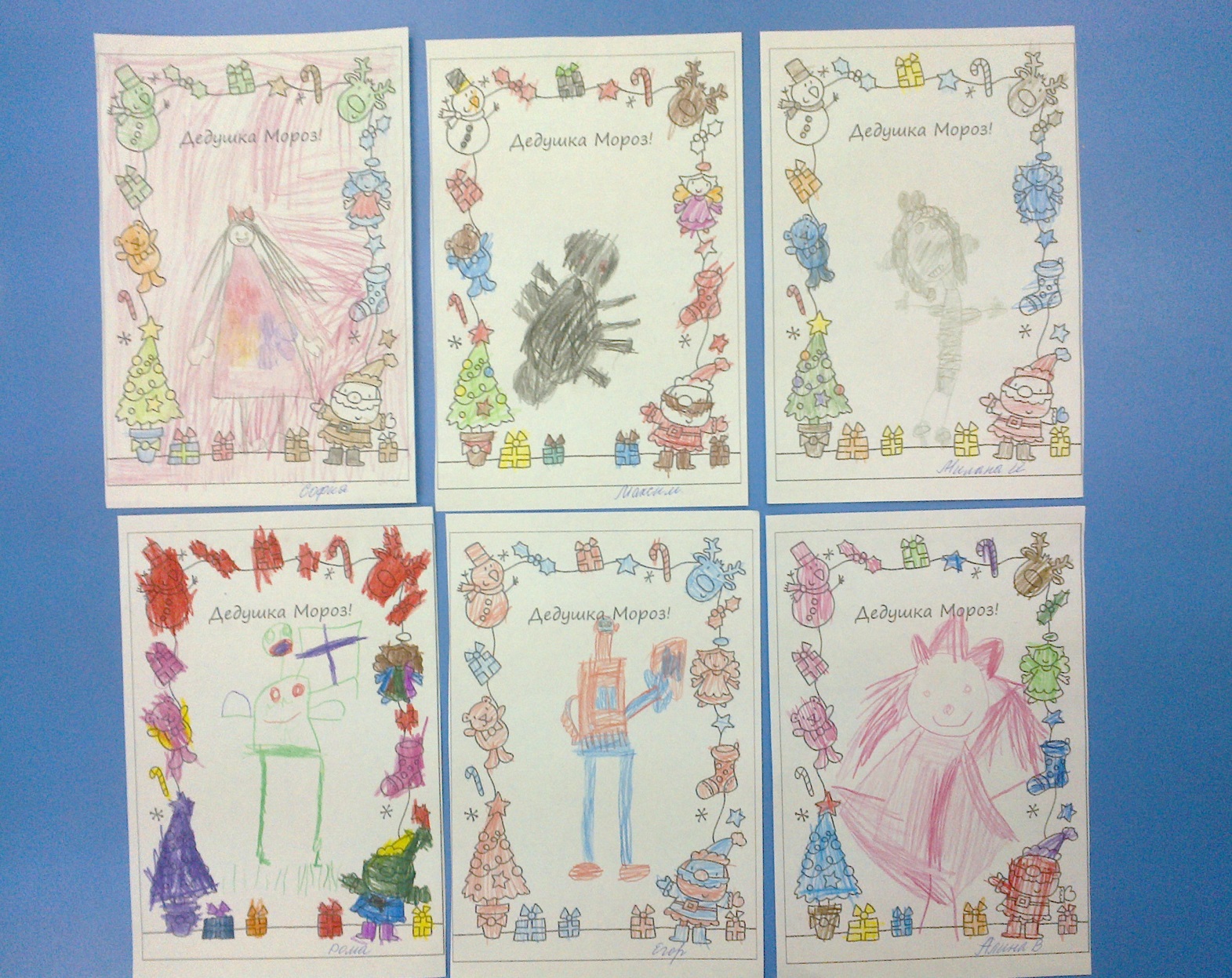